Rivers for Future GenerationsHow Do We Transform Our Rivers?
Bill Dennison
27 May 2020
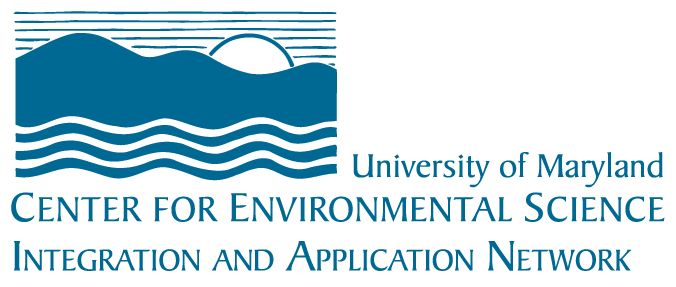 Resilient Rivers Blueprint
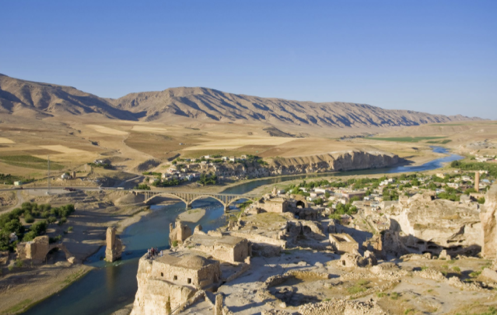 Rivers = lifeblood of civilizations 
Communities form intimate relationships with rivers
				BUT
Relationships between rivers and communities changing rapidly
Developing resilience to disturbances is a priority
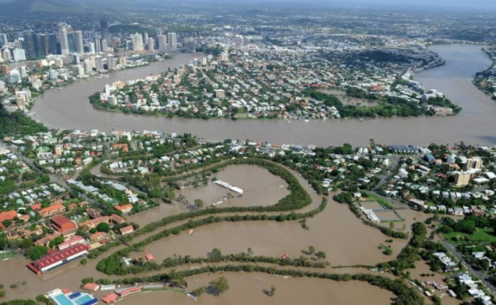 We created the Resilient Rivers Blueprint to develop new ways of managing rivers
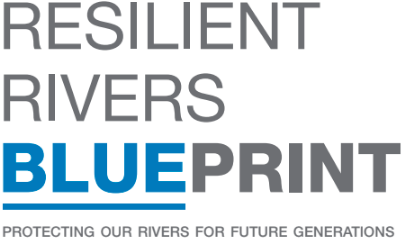 What is river resilience?
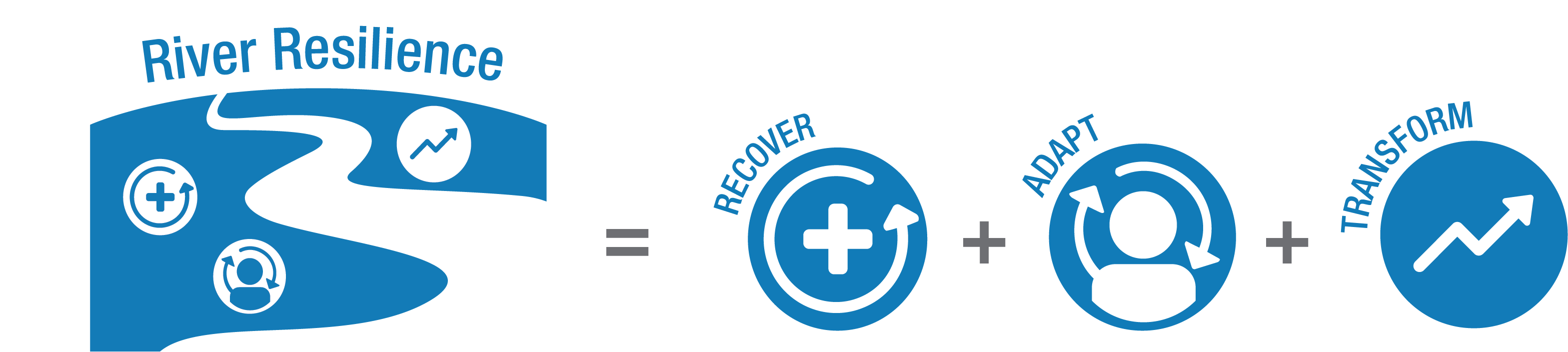 River resilience = The capacity of a river system and its associated communities to quickly recover from disturbances, adapt to changes without collapsing, and to transform through innovation and implementation of resilience strategies.
5 step process to develop river resilience
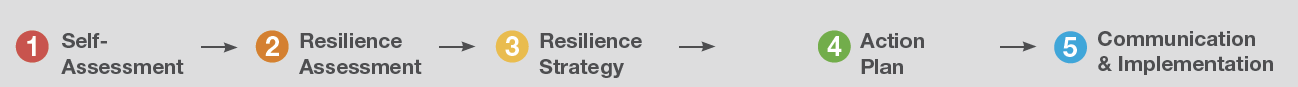 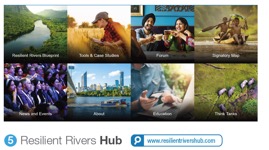 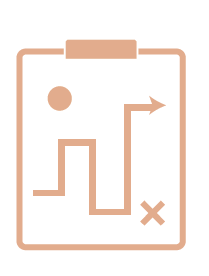 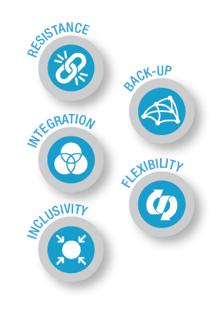 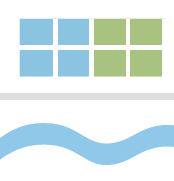 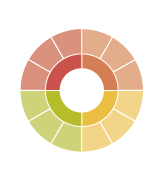 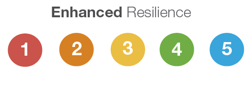 First step: Self-assessment
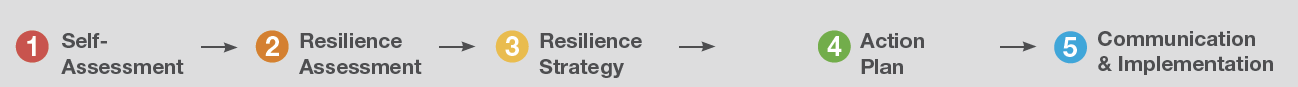 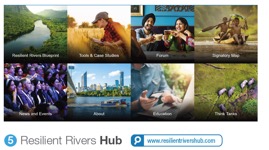 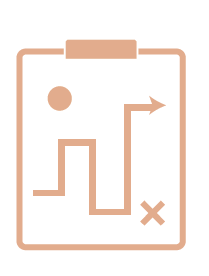 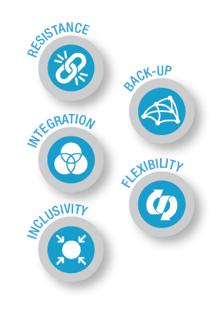 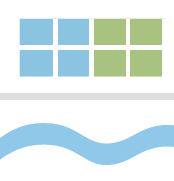 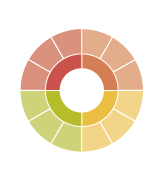 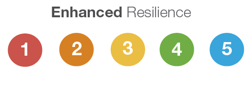 River Journey in 10 stages
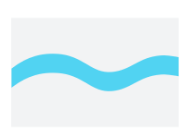 Origination phase: Connectedness
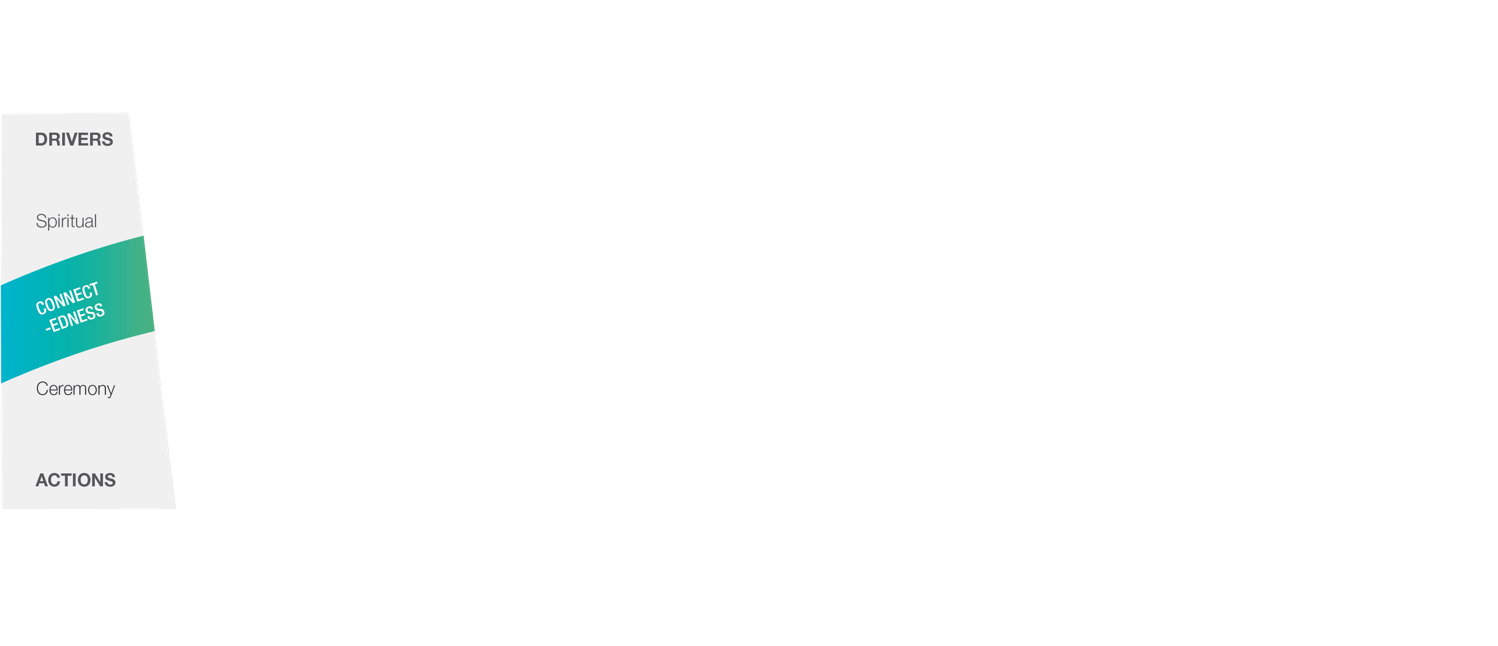 Exploitation phase: Conveyance
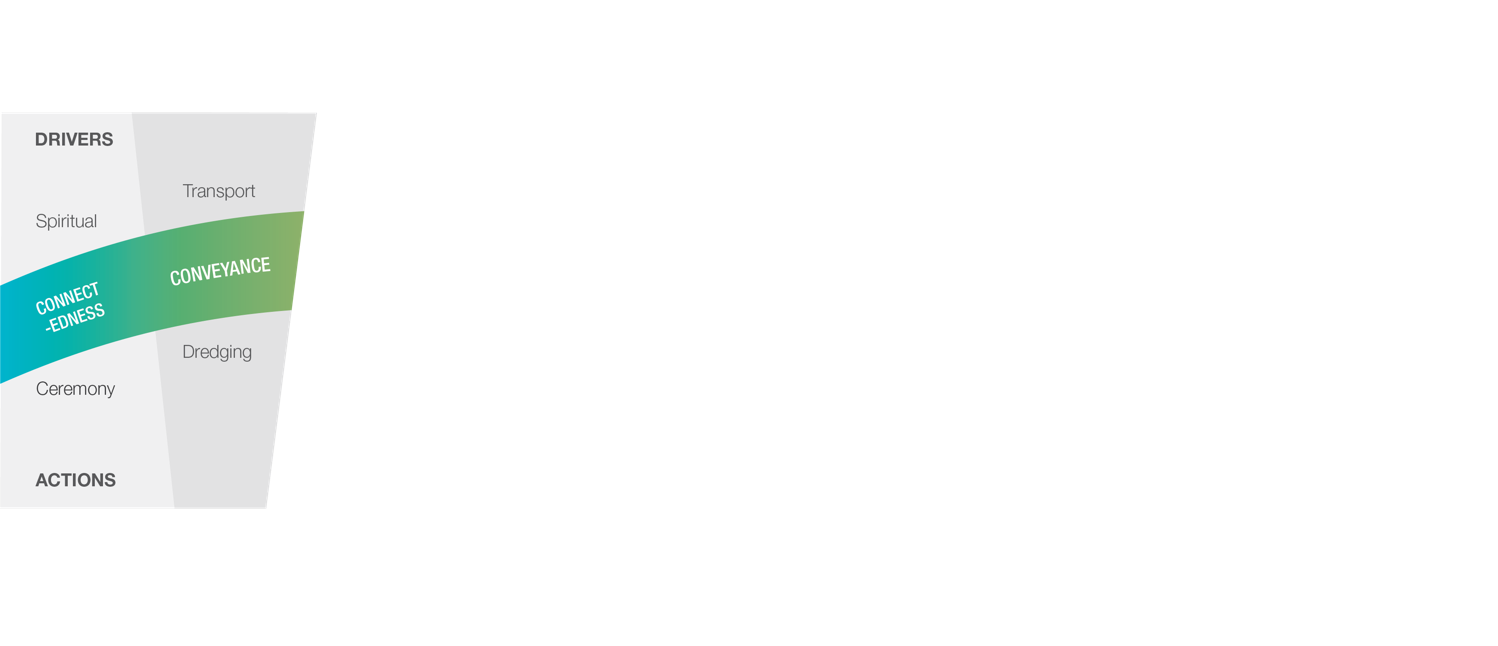 Exploitation phase: Commerce
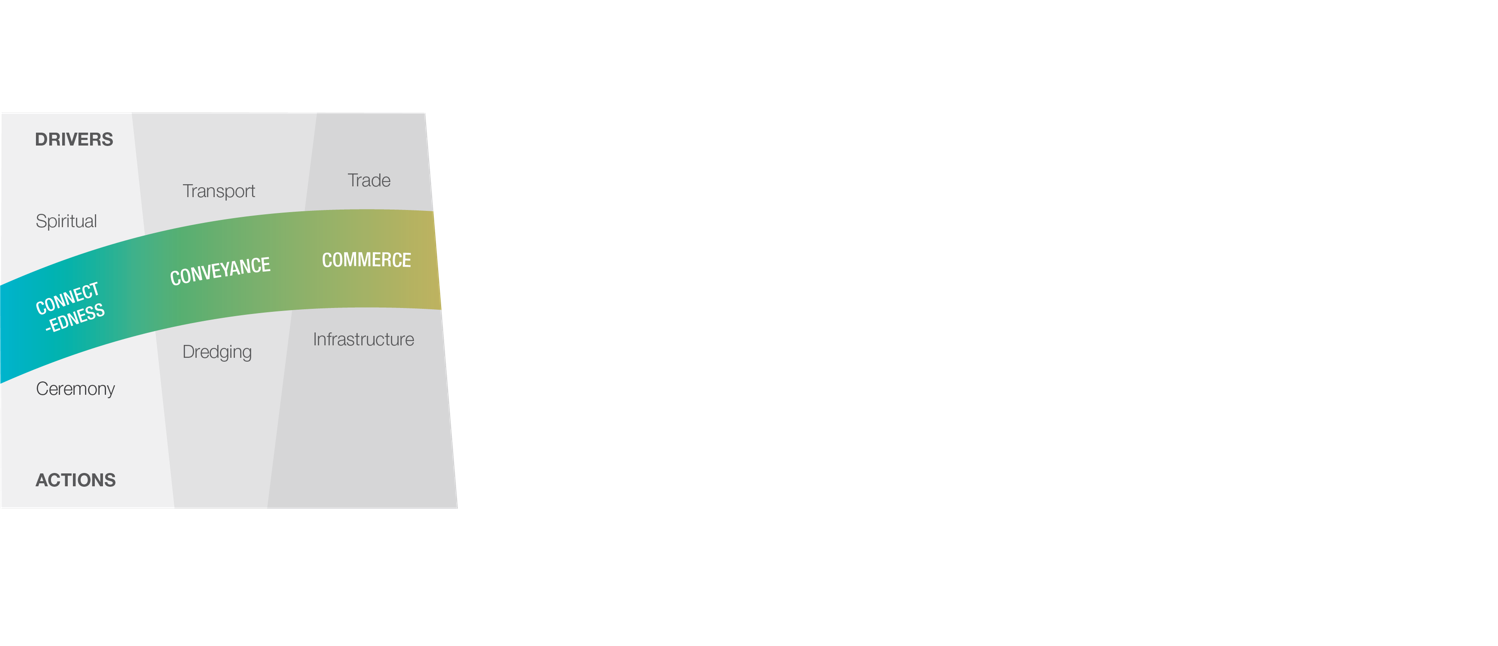 Exploitation phase: Water source
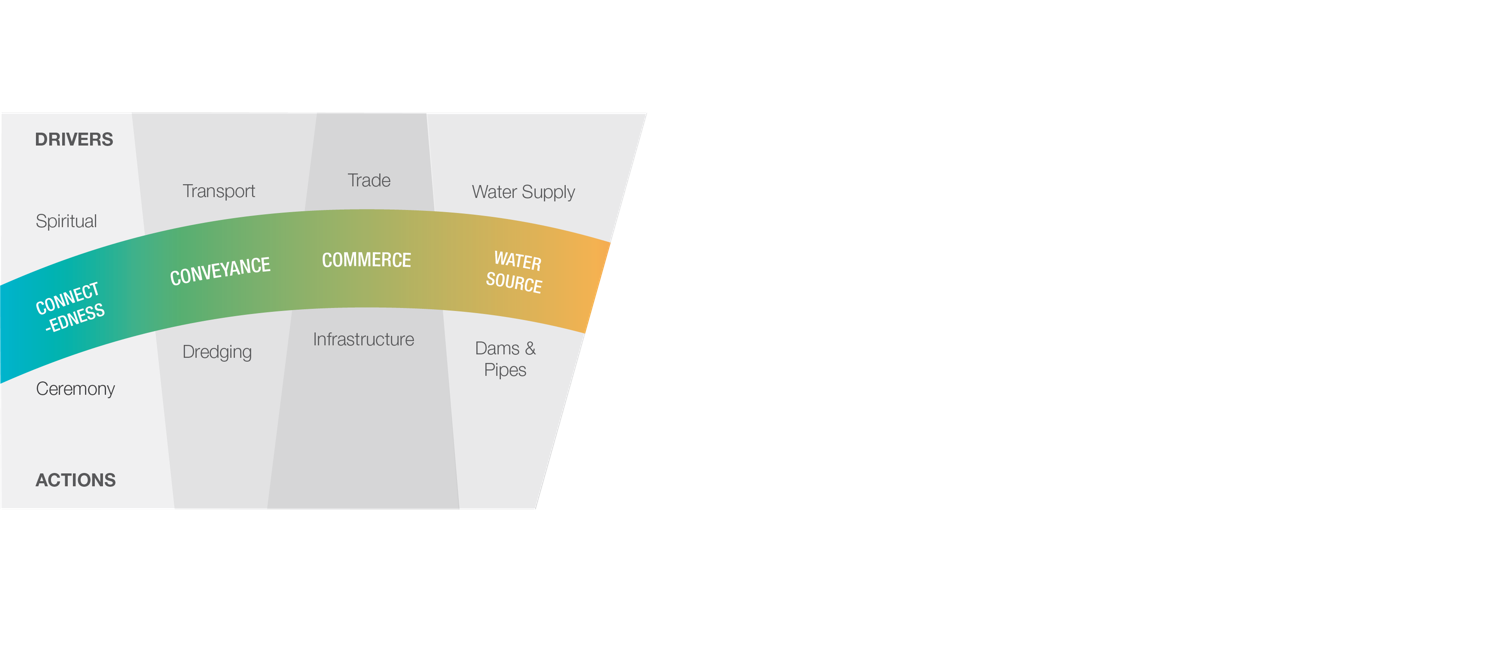 Mitigation phase: Sewerage
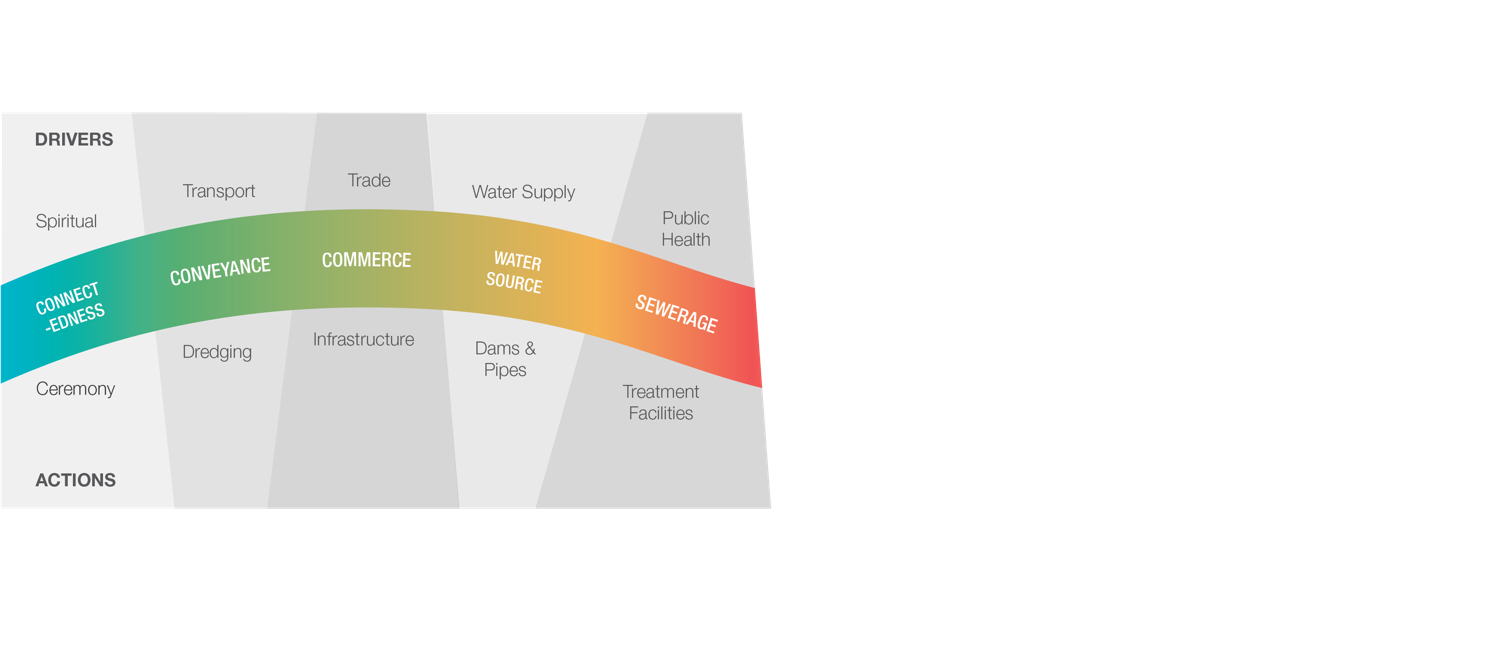 Mitigation phase: Drainage
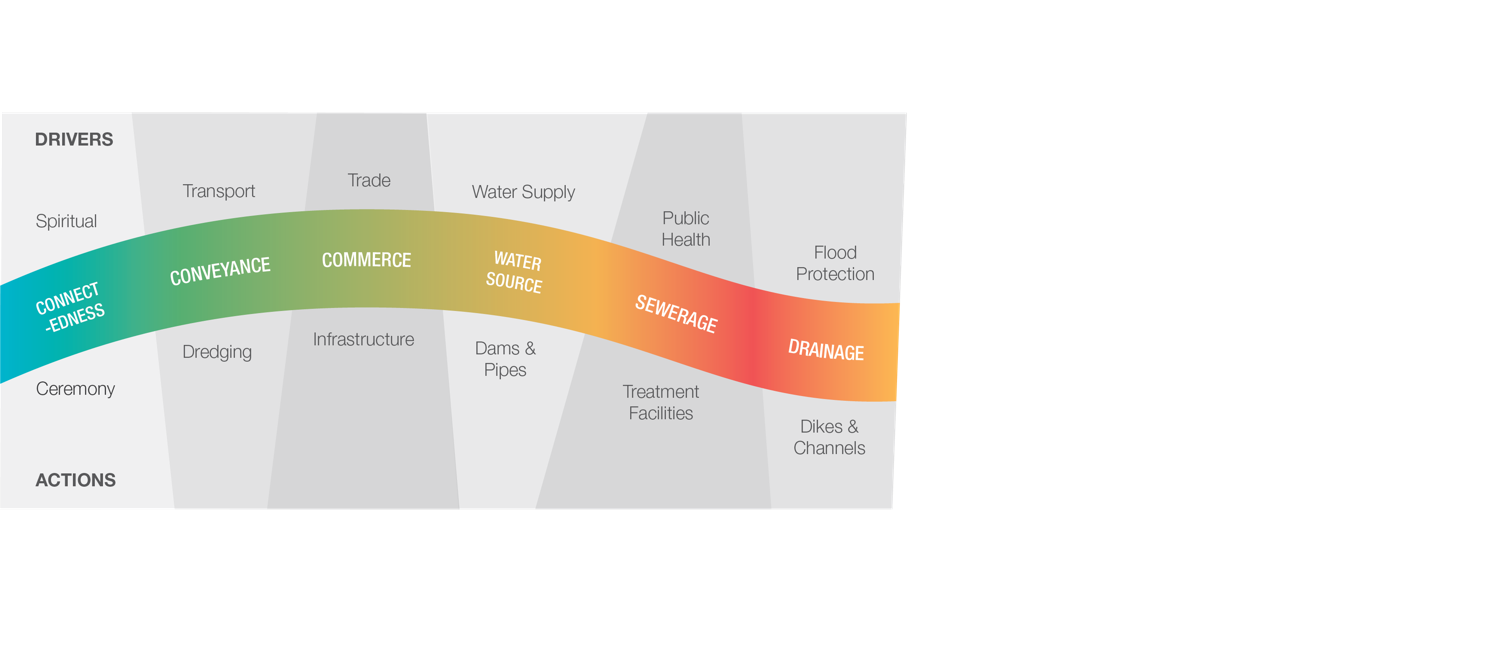 Mitigation phase: Healthy
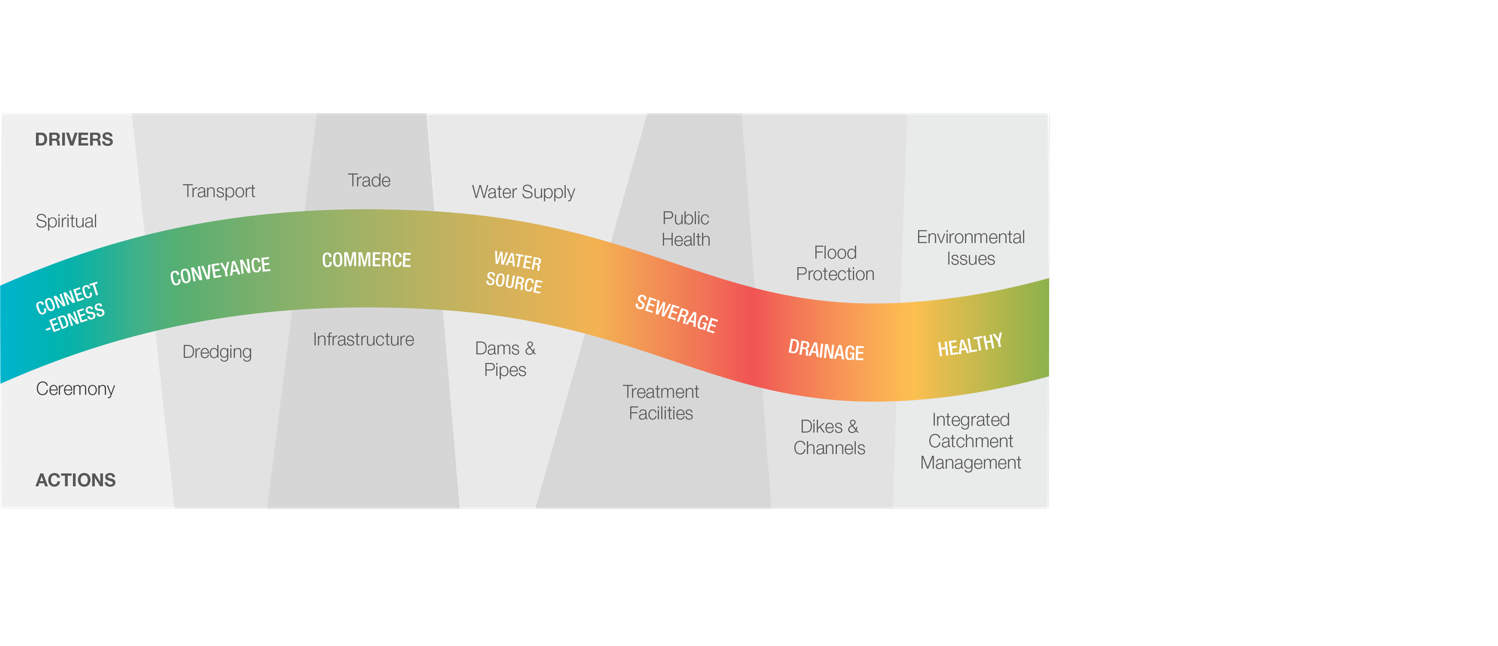 Reconciliation phase: Reconnect
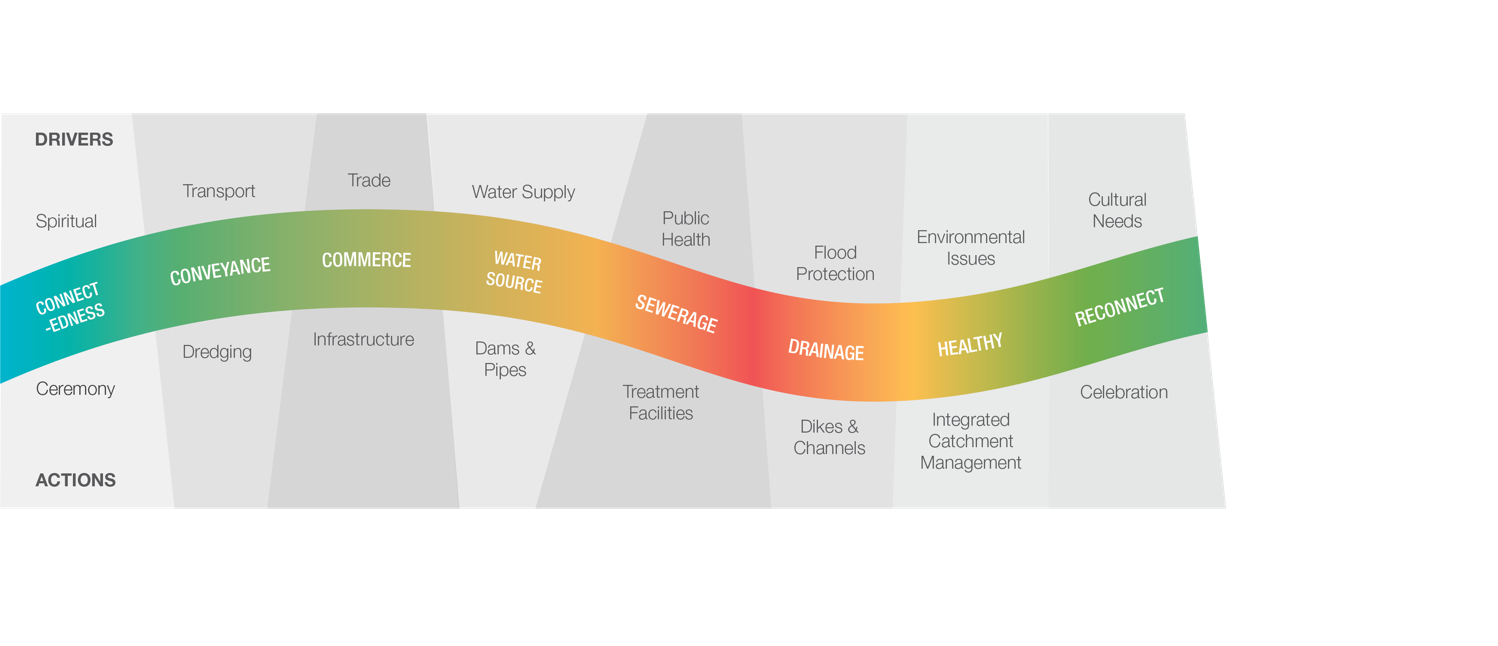 Reconciliation phase:Amenity
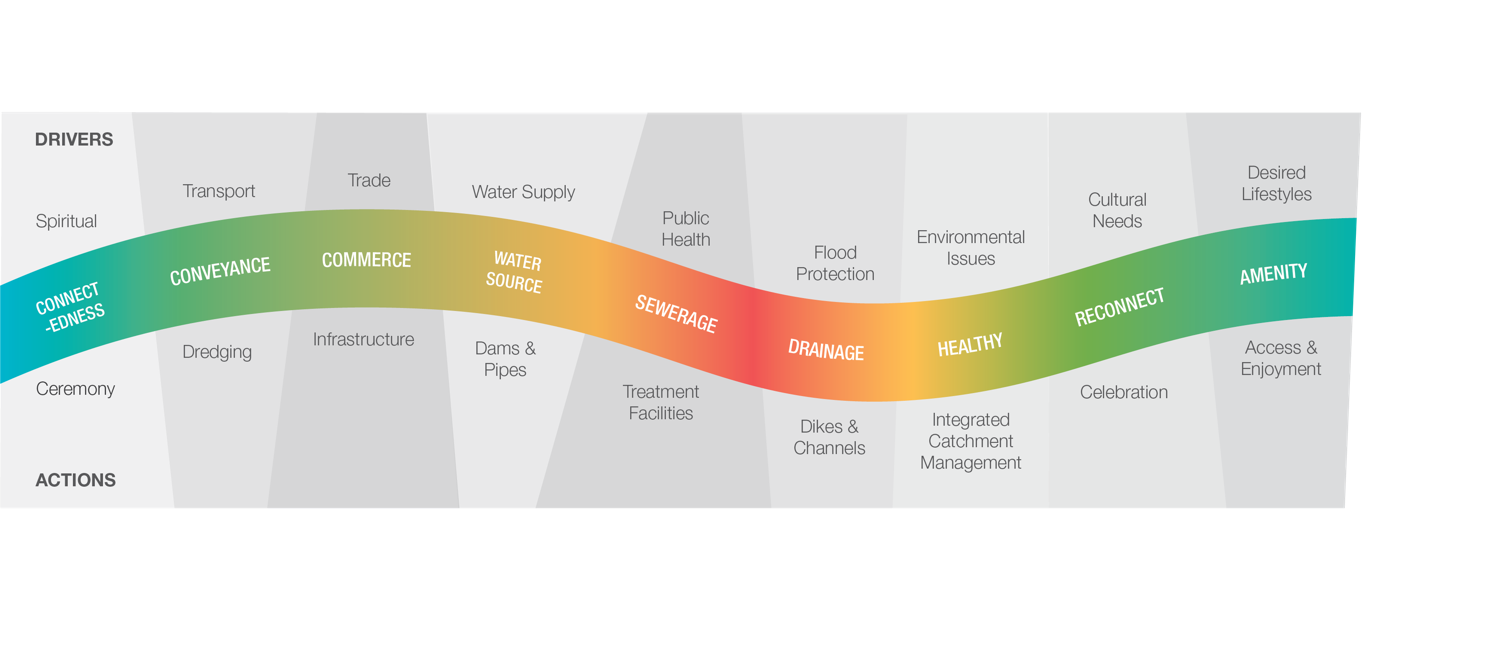 Transfomation phase: Resilient
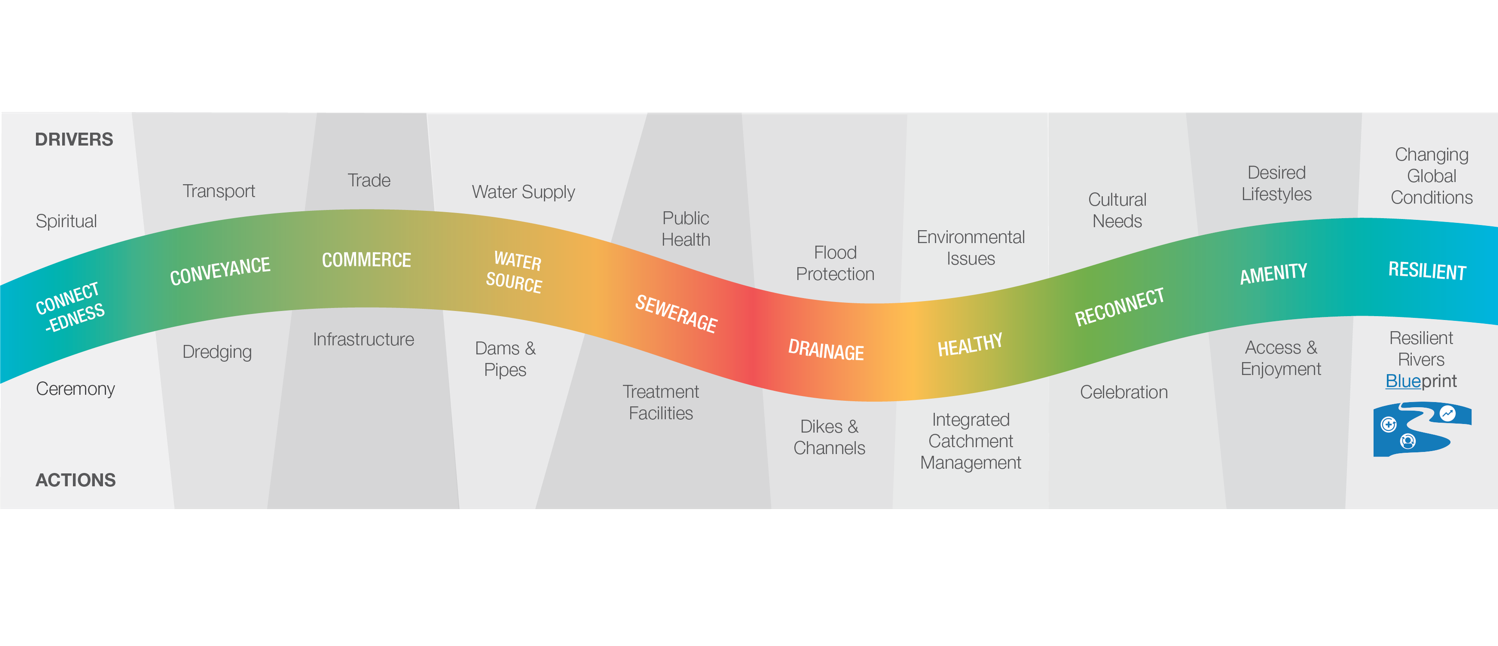 Exploration economy
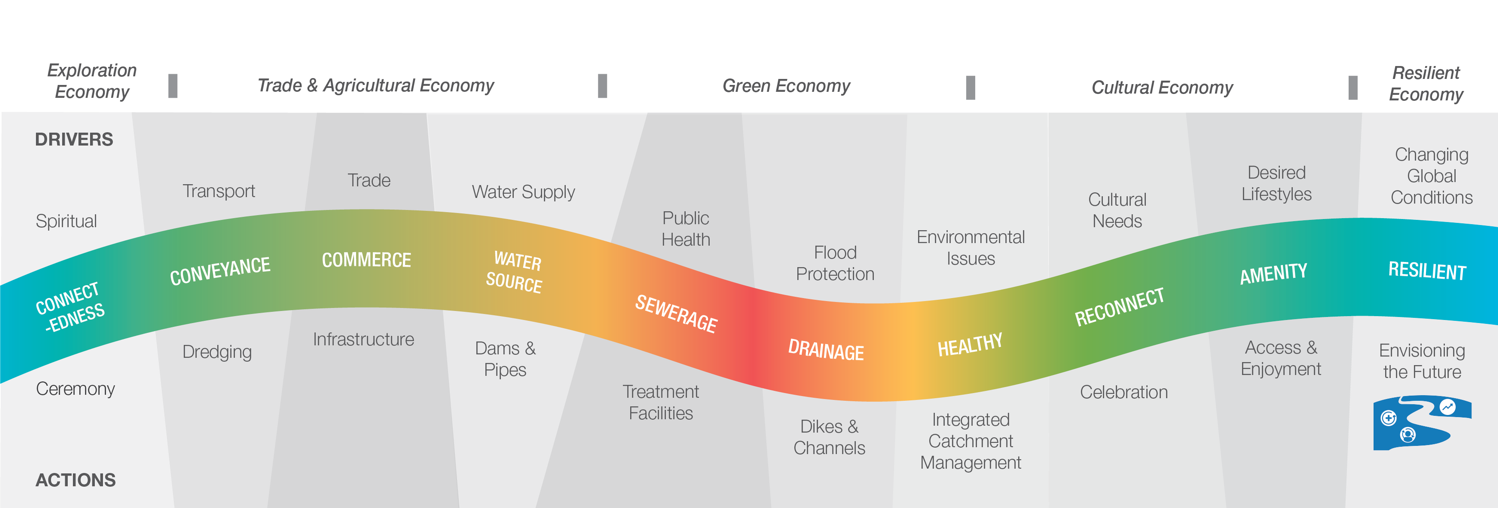 Trade & Agricultural economy
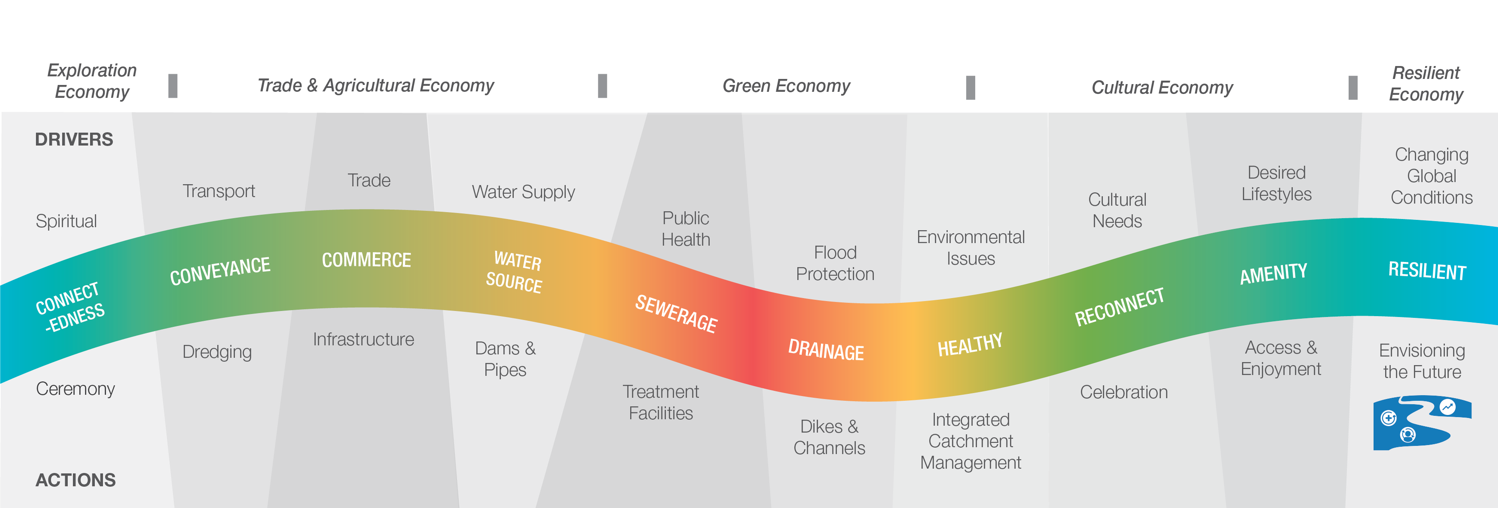 Green economy
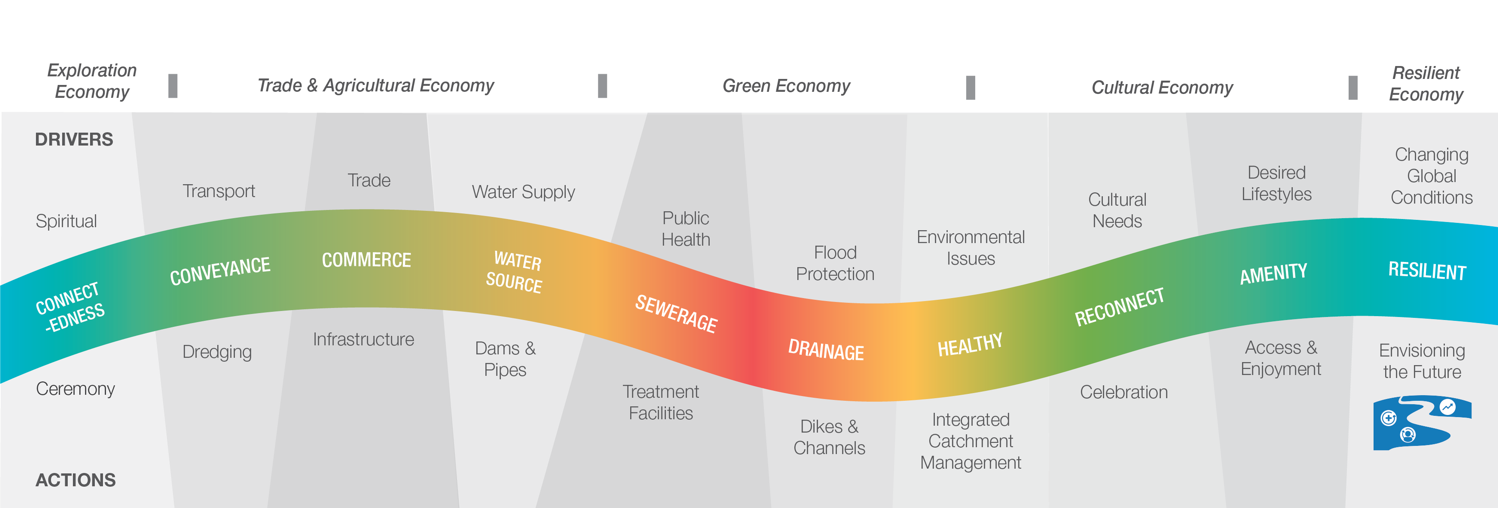 Cultural economy
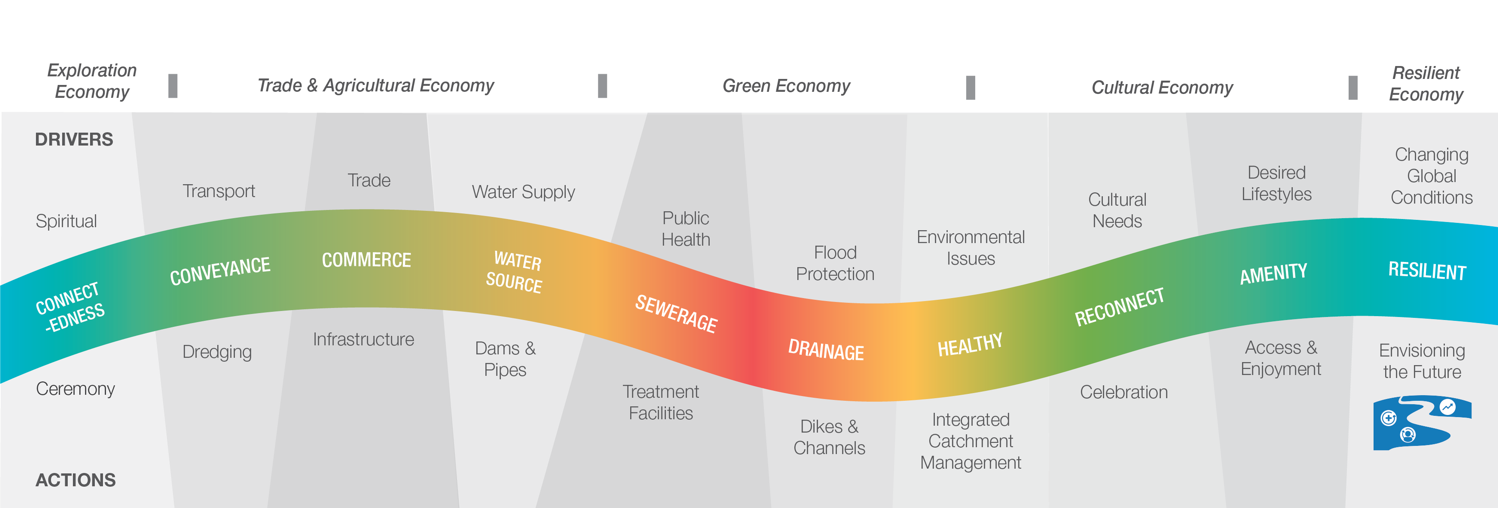 Resilience economy
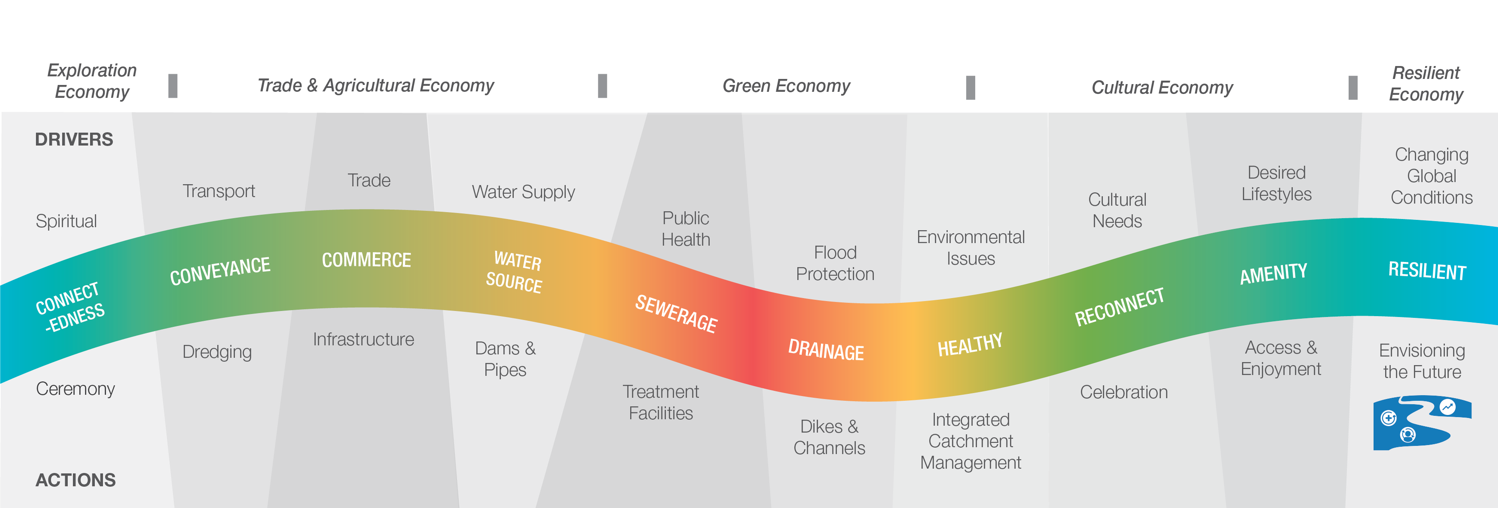 Resilient River Journey
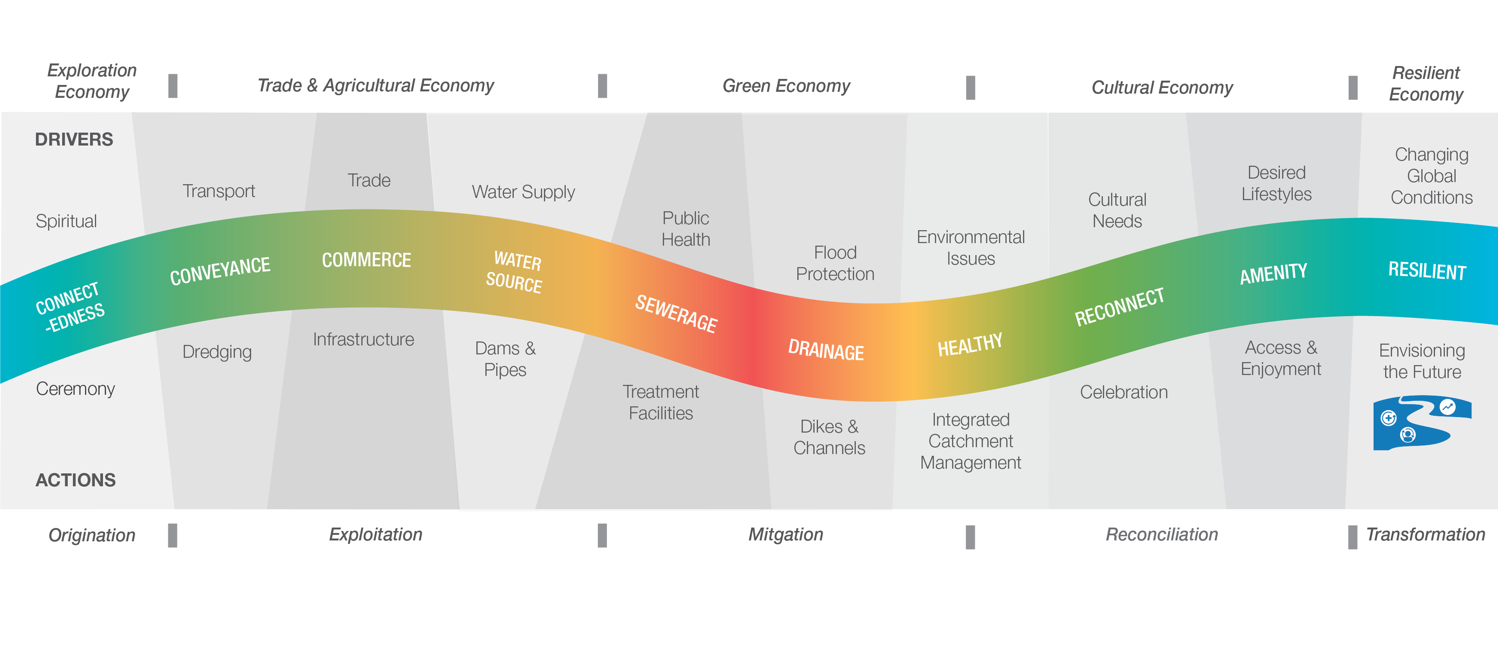 Resilient River Journey – Brisbane River example
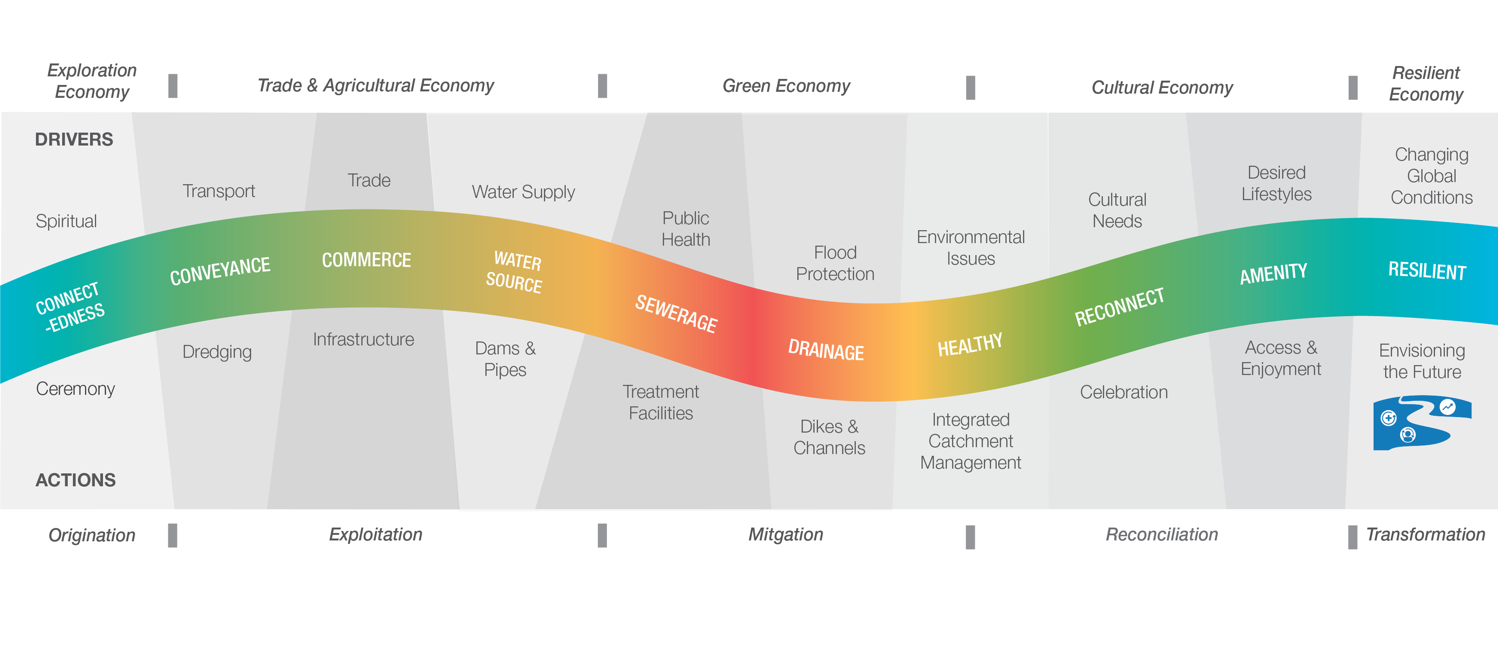 1850s
1970s
2010s
1960s
1860s
1990s
2000s
1950s
Pre-1820s
First step: Self-assessment
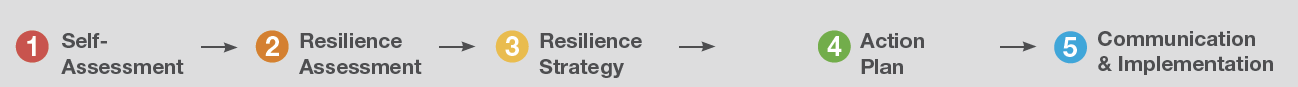 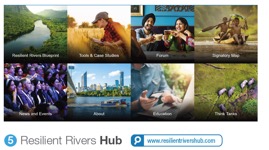 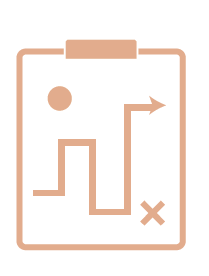 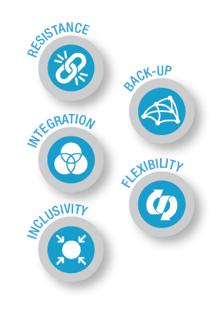 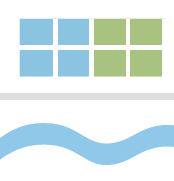 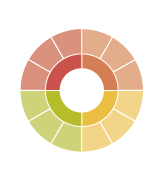 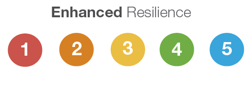 Human personalities 	       River personalities
Extravert vs. Introvert
Sensing vs. INtuition
Thinking vs. Feeling
Judgement vs. Perception
Less Complex vs. Highly Complex
Utilitarian vs. Cultural/Spiritual
Predictable vs. Episodic
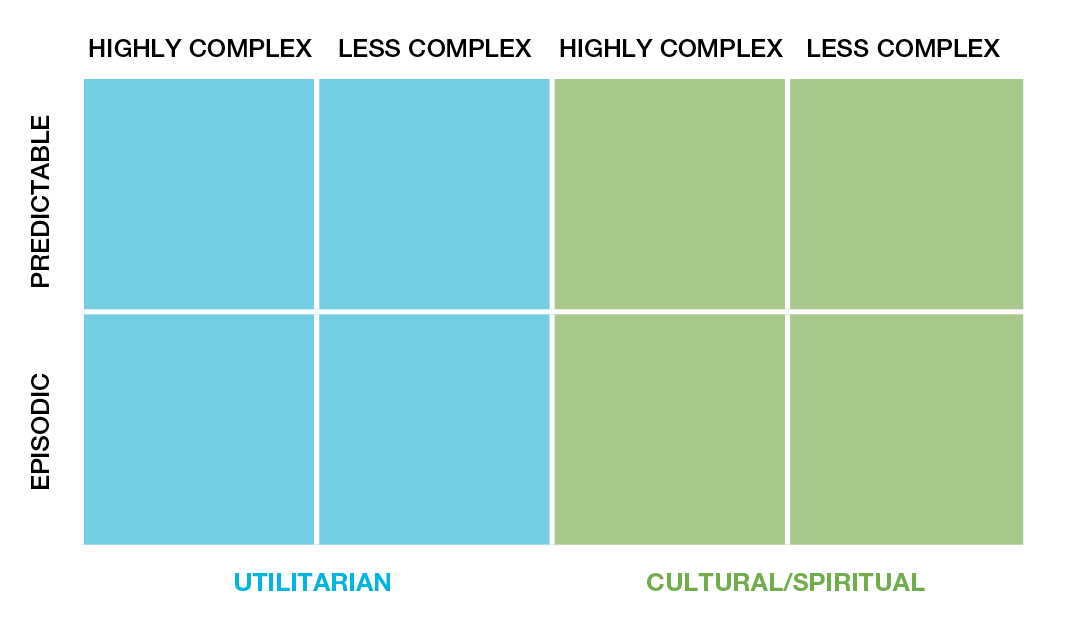 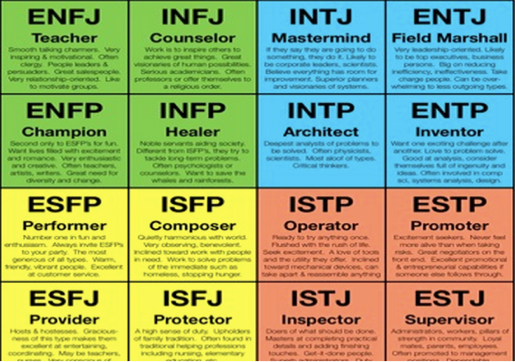 Less complex vs. Highly complex
Size
Watershed/catchment/basin area
Stream order 
Governance arrangements
Single government vs. Transboundary
Issues
Diversity of issues
Intensity of issues
Actors/institutions
Diversity of actors & institutions
Competing factions
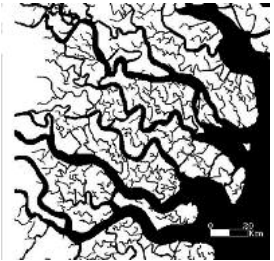 Human Engagement
Utilitarian
H2O Source
Sewage disposal
Flood protection
Port development
Cultural/Spiritual 
Amenity/lifestyle
Healthy/Water quality
Spiritual/Connectedness
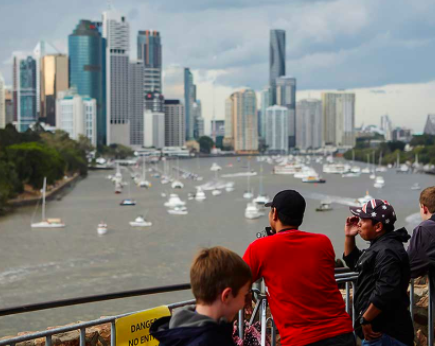 Predictable flows vs. Episodic flows
Predictable 
Dam releases
Monsoonal seasonality
Snowpack melt
Episodic
Highly variable flows
Ephemeral flows
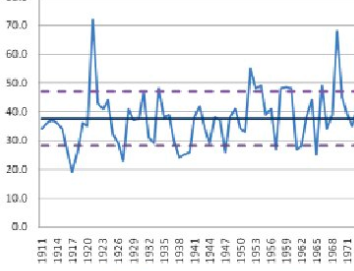 River Personality matrix
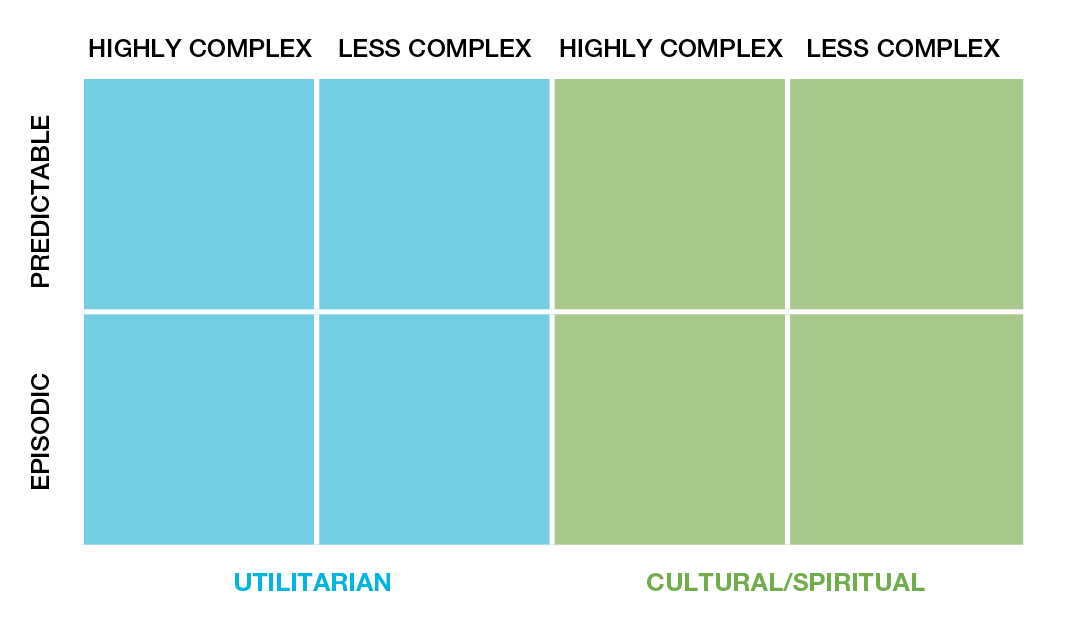 Working river: Highly complex, utilitarian, predictable
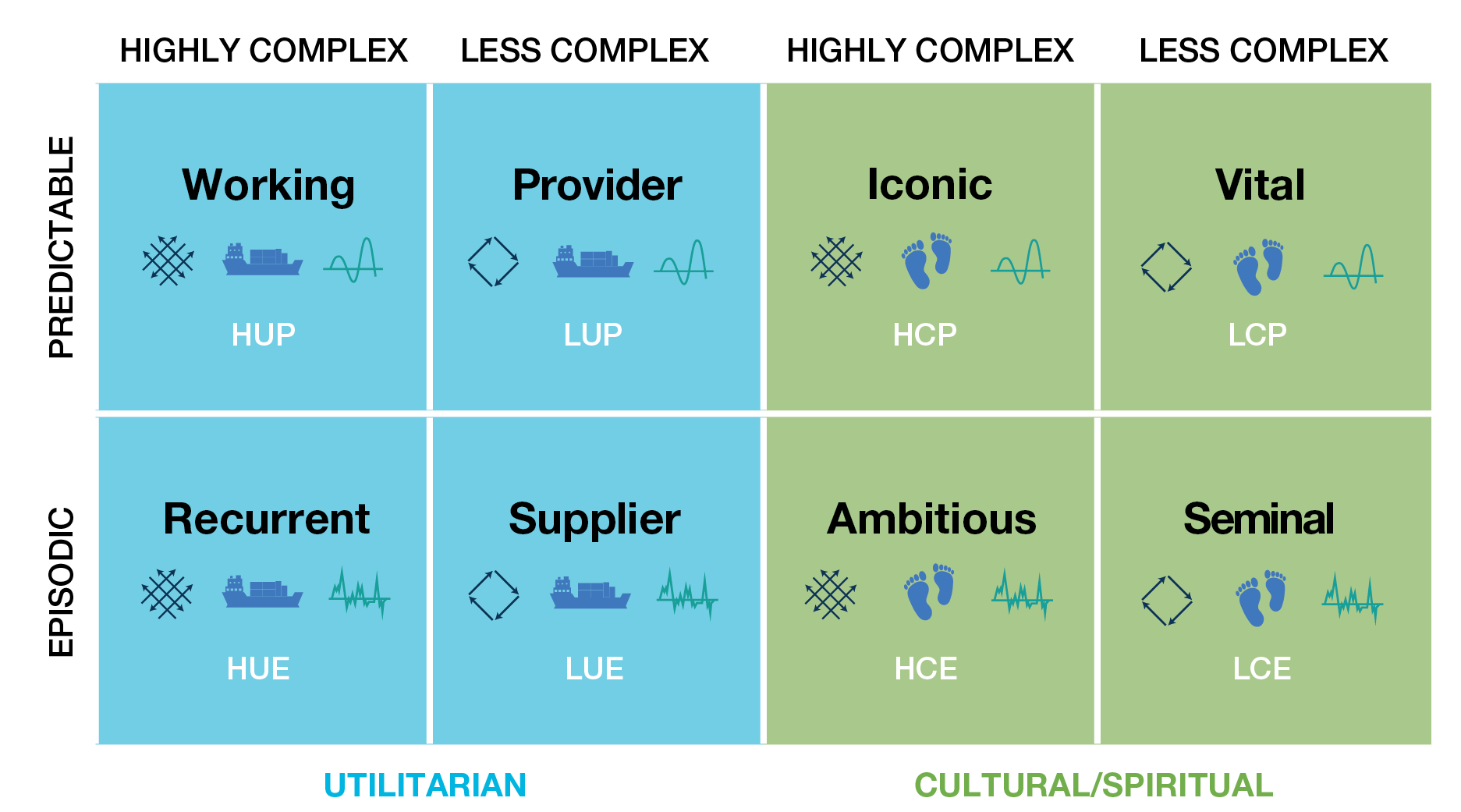 Working river: Highly complex, utilitarian, predictable
Rhine River
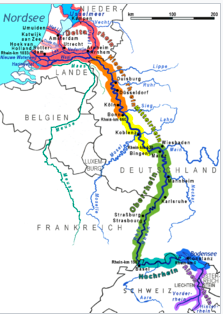 1,230 km long
Transboundary
Diversity of issues
Competing uses
Major shipping/ports
2014 Thiess International Riverprize winner
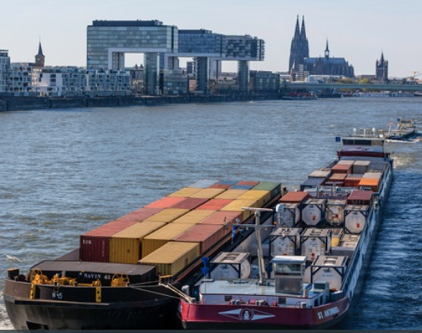 Provider river: Less complex, utilitarian, predictable
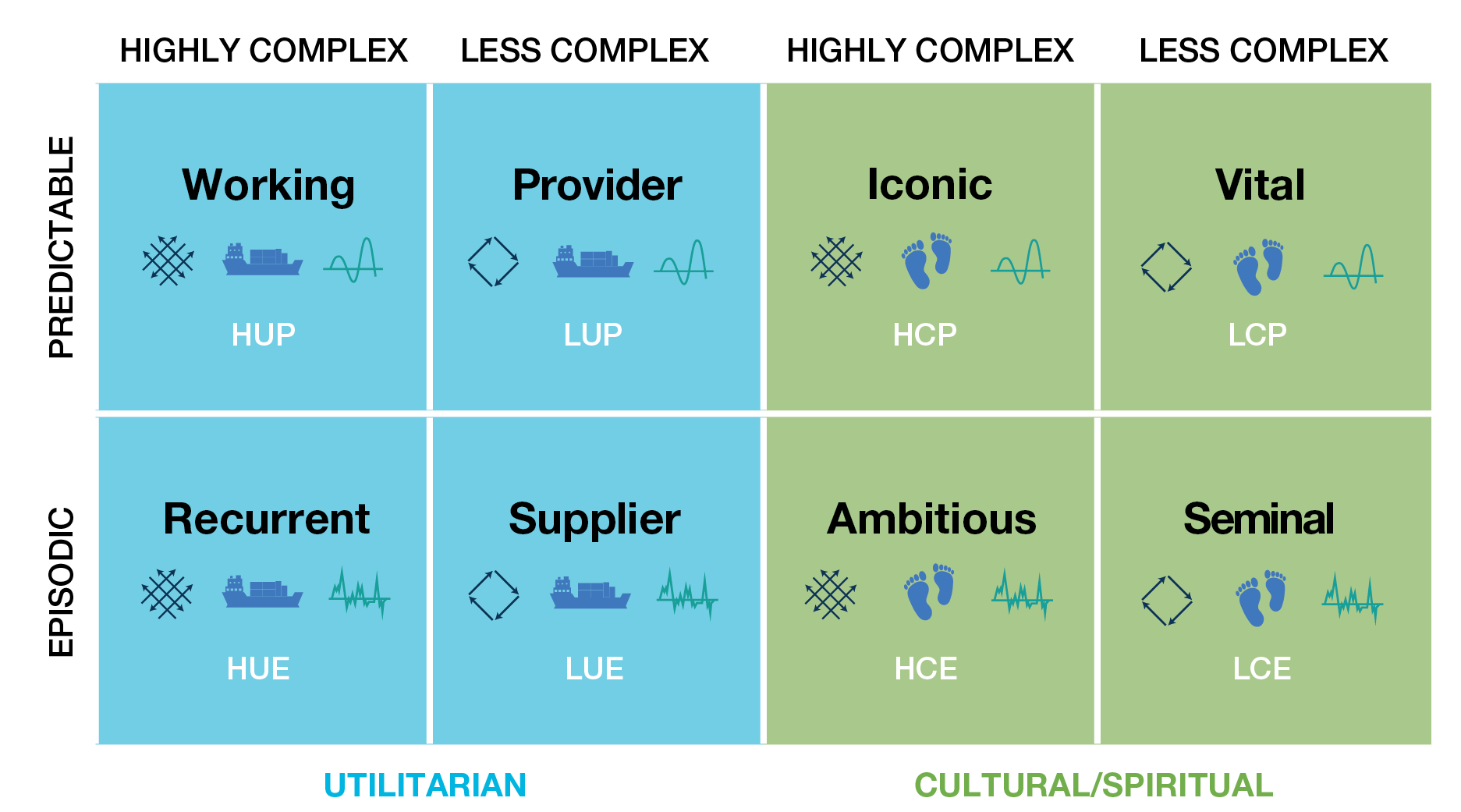 Recurrent river: Highly complex, utilitarian, episodic
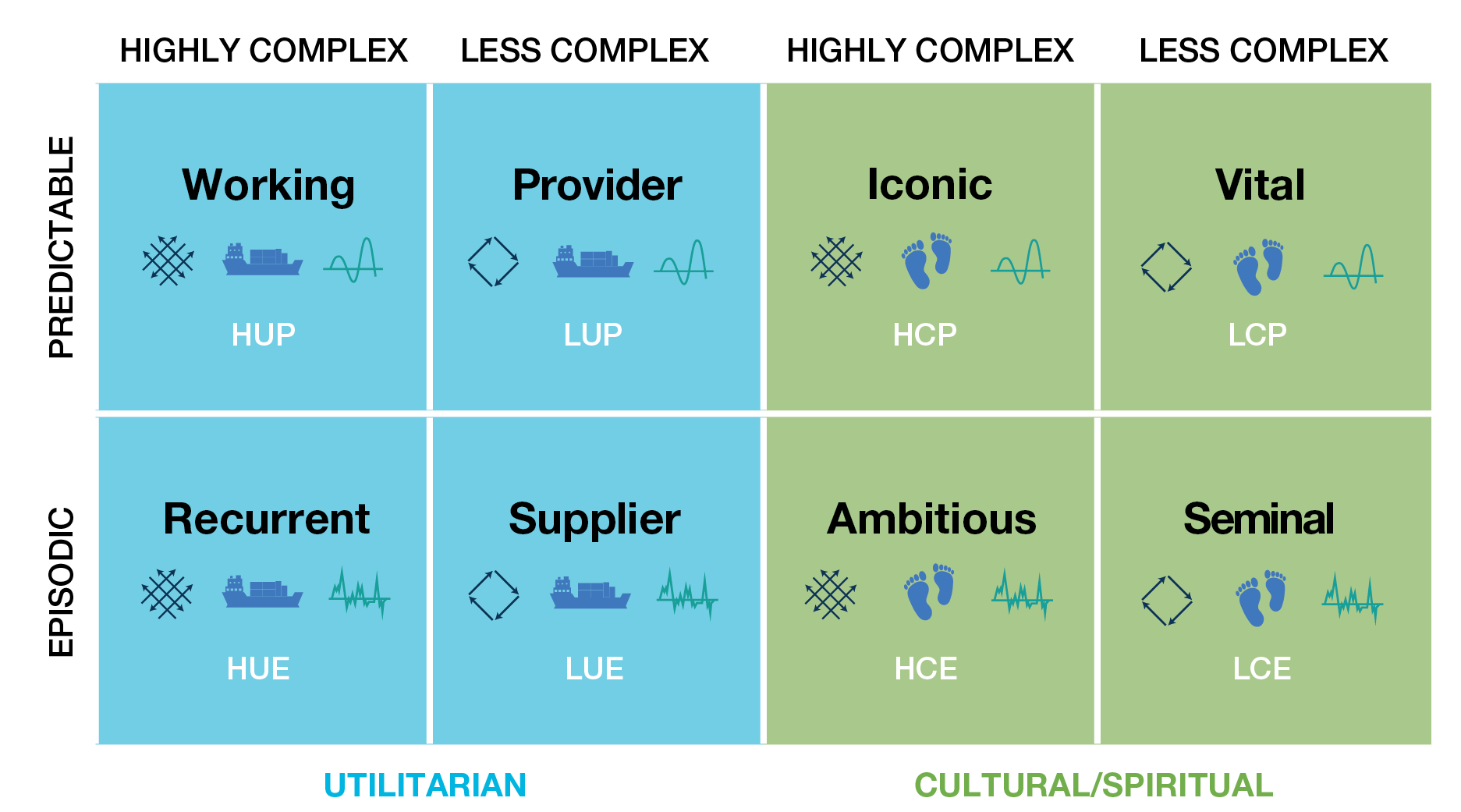 Supplier river: Less complex, utilitarian, episodic
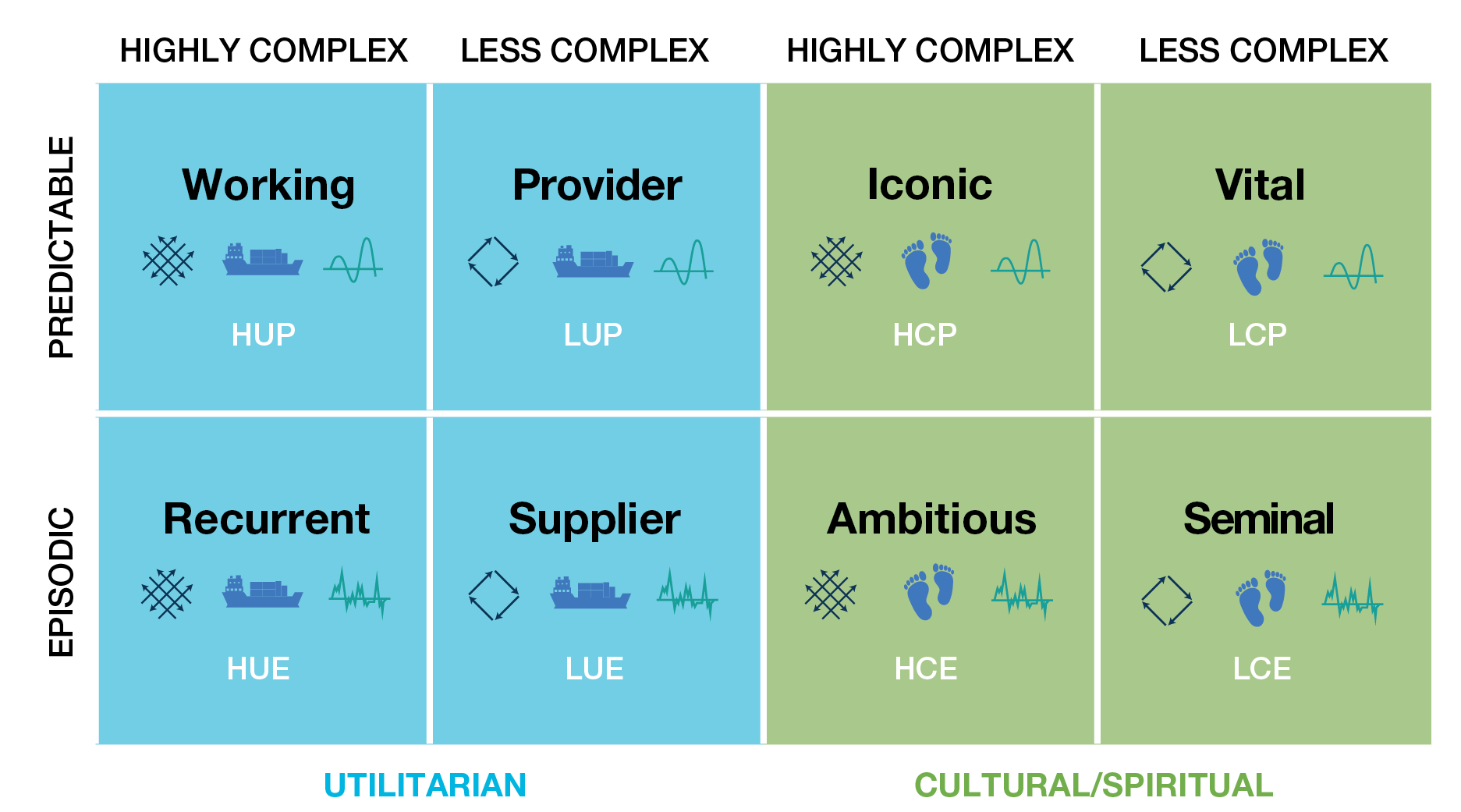 Iconic river: Highly complex, cultural, predictable
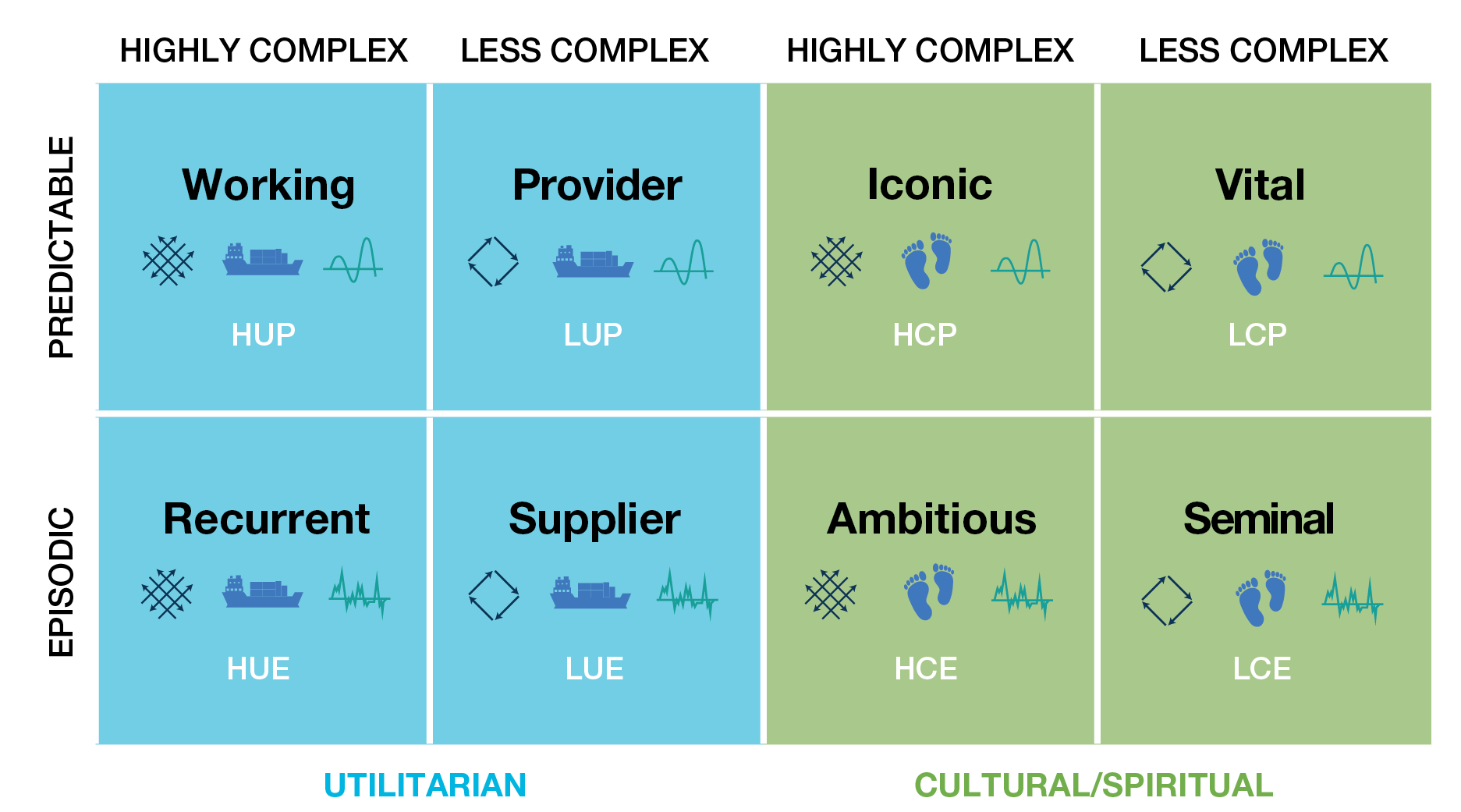 Iconic river: Highly complex, cultural, predictable
Ganges River
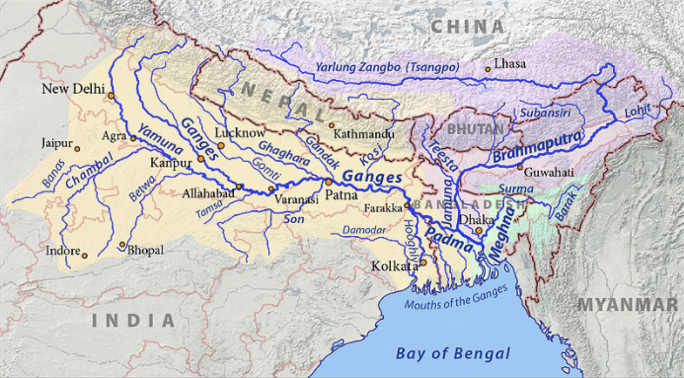 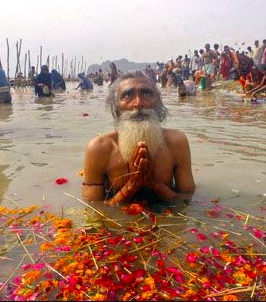 2,600 km long
Transboundary
Culturally significant
Predictable flows from Himalyas
Vital river: Less complex, cultural, predictable
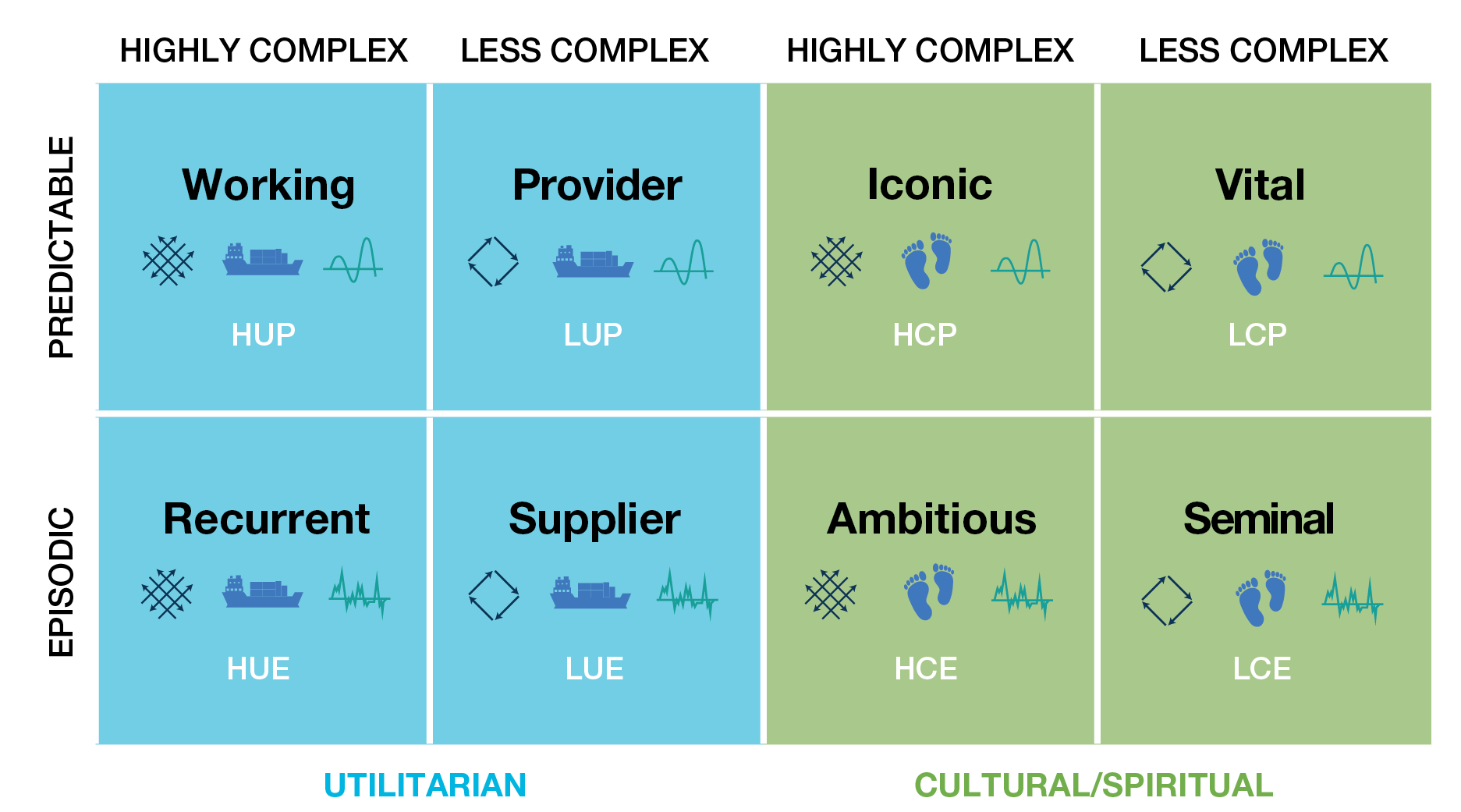 Ambitious river: Highly complex, cultural, episodic
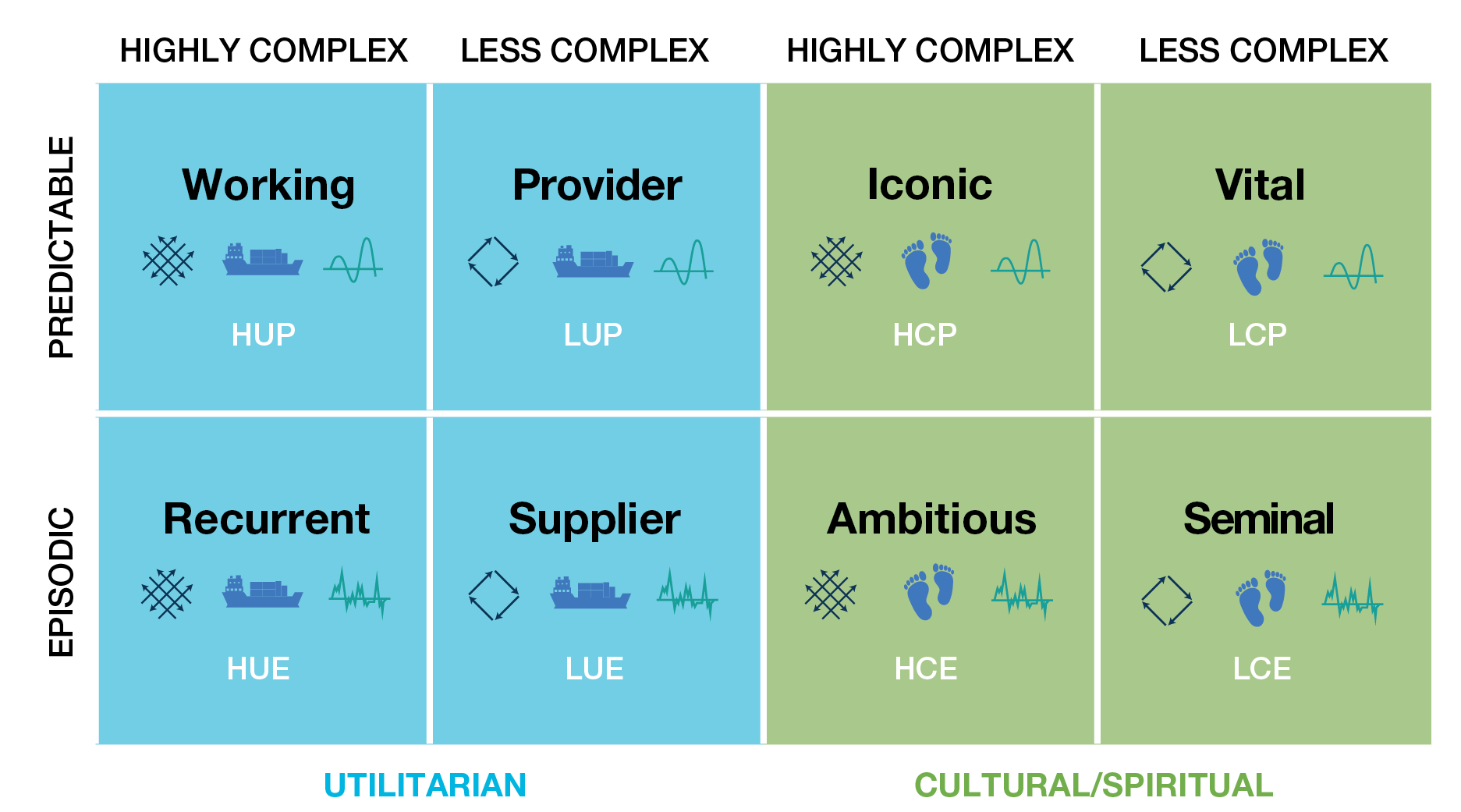 Seminal river: Less complex, cultural, episodic
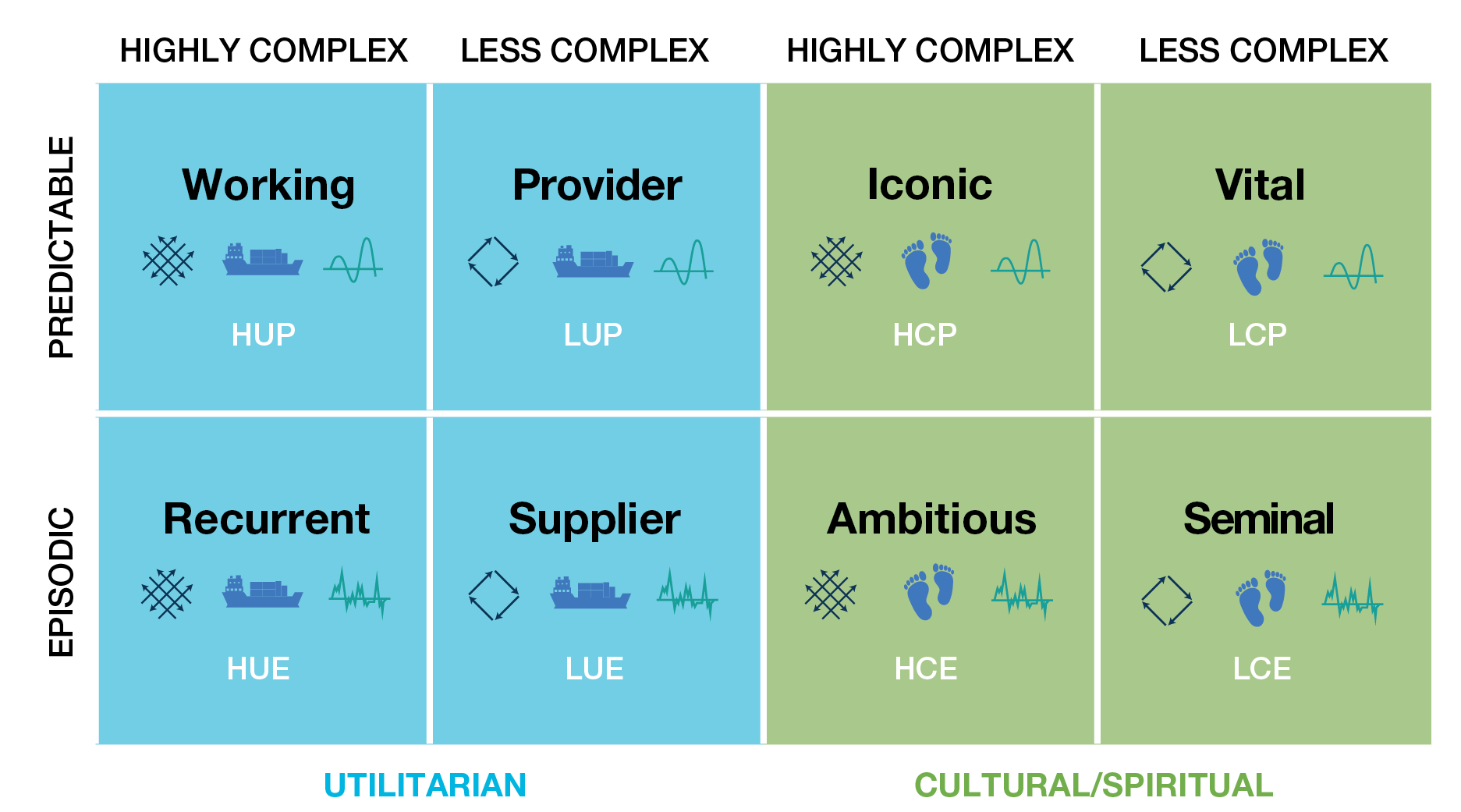 Second step: Resilience assessment (report card)
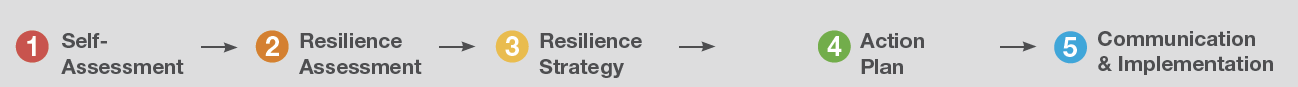 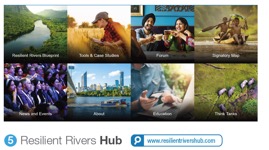 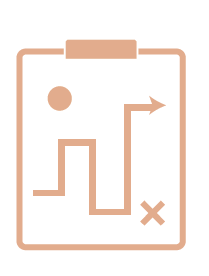 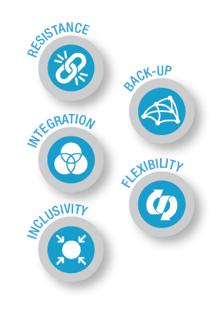 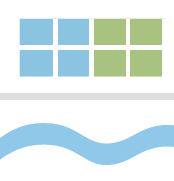 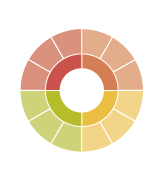 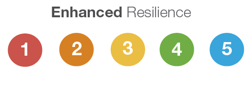 Report cards create environmental intelligence
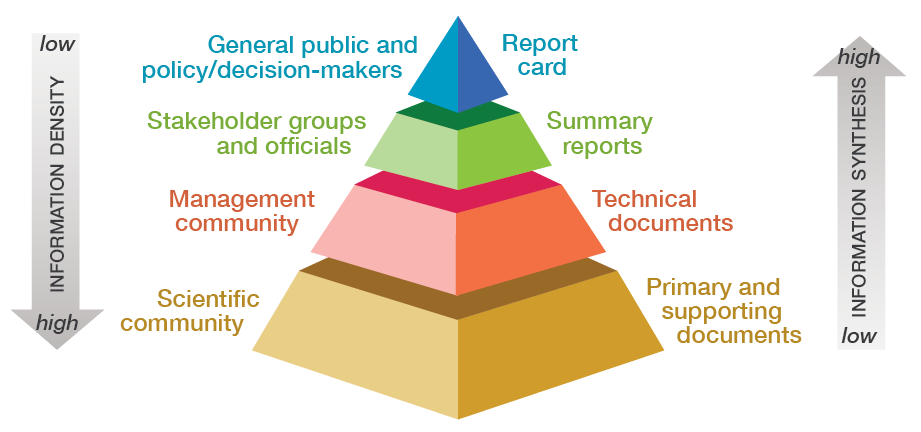 River Resilience report card goals
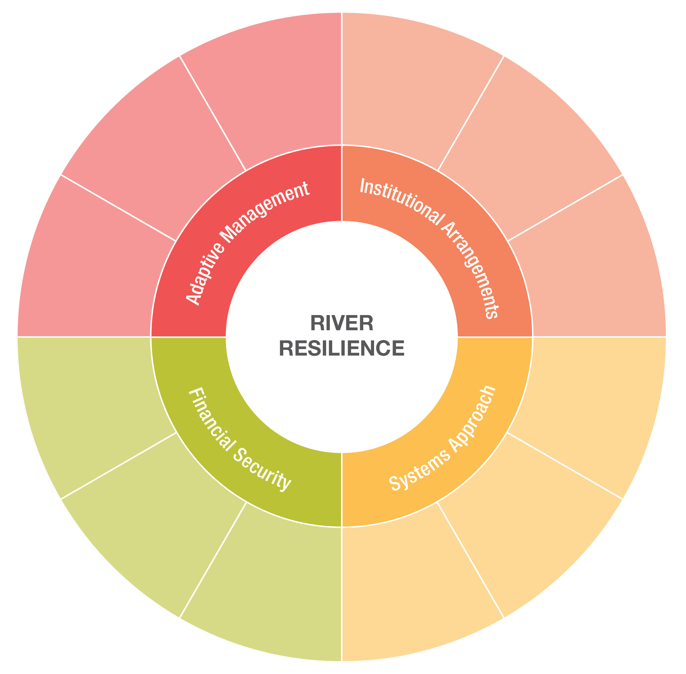 Institutional Arrangements

Systems Approach

Financial Security

Adaptive Management
Institutional Arrangements objectives
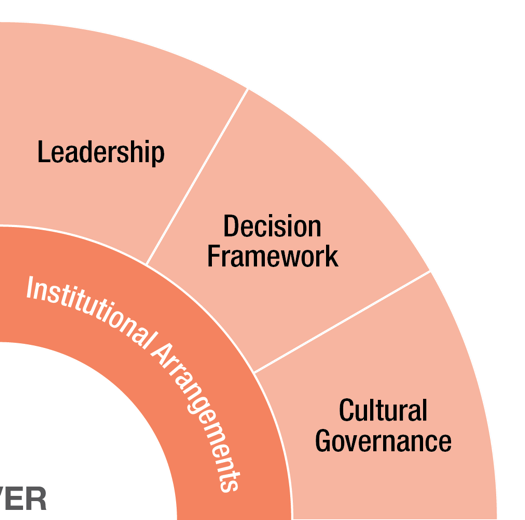 Leadership

Decision Framework

Cultural Governance
Systems Approach objectives
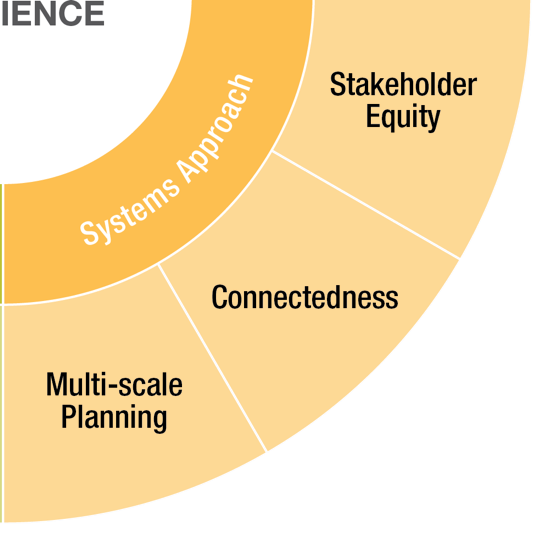 Stakeholder Equity

Connectedness

Multi-scale Planning
Financial Security objectives
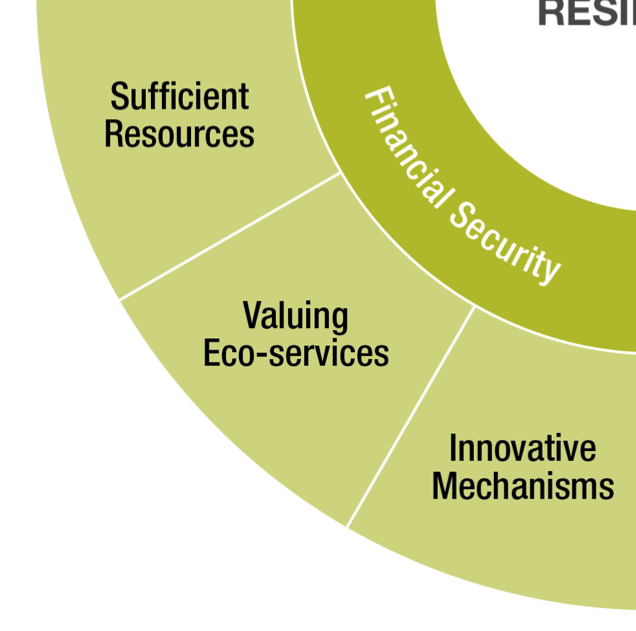 Innovative Mechanisms

Valuing Eco-services

Sufficient Resources
Adaptive Management objectives
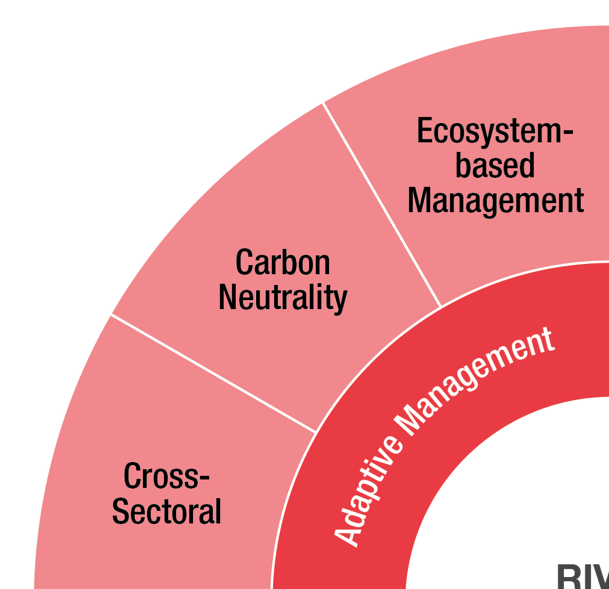 Cross-Sectoral

Carbon Neutrality

Ecosystem-based Management
River Resilience report card goals & objectives
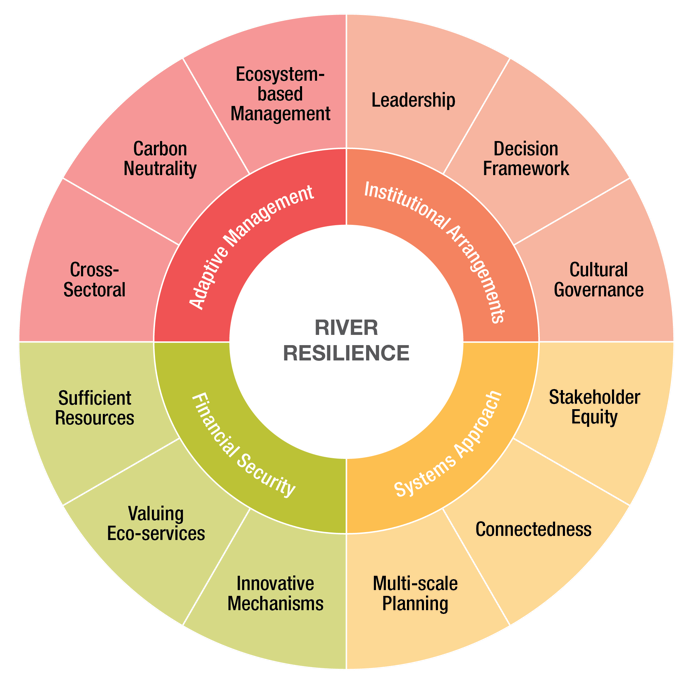 Locally relevant indicators for each objective selected for individual rivers  

Real value is repeated measures to observe changes
Three phase report card process
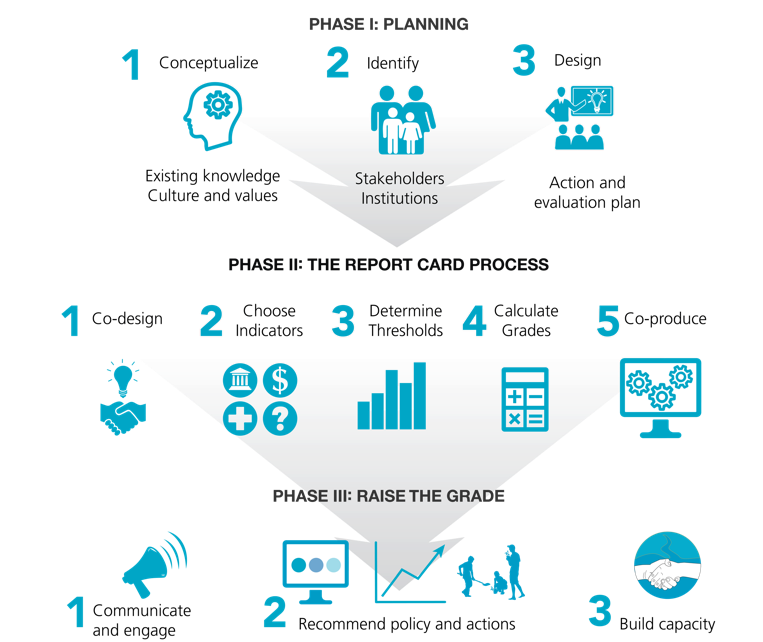 Step 1: Self-assessment
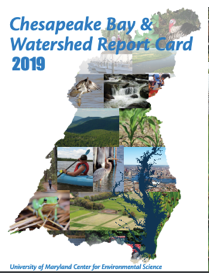 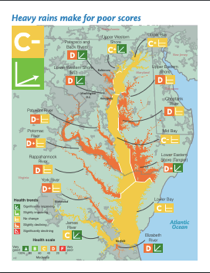 Step 2: River resilience report card
Vanessa Vargas-Nguyen 2020
Steps 3-5
Third step: Resilience strategy
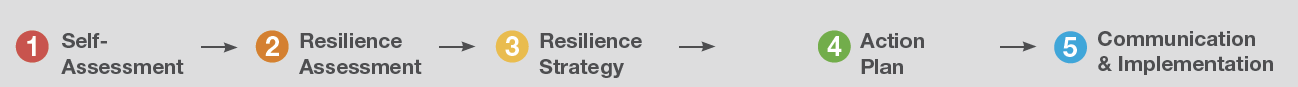 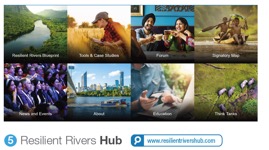 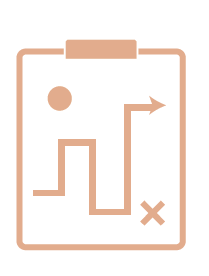 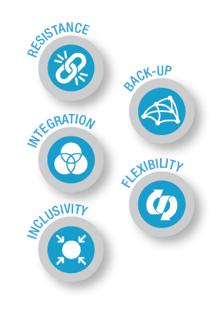 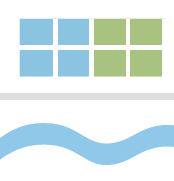 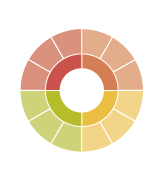 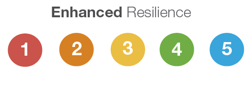 Develop strategy to increase resilience attributes
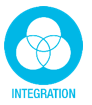 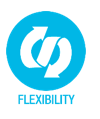 Combining social, economic & environmental aspects
Ability to withstand perturbations
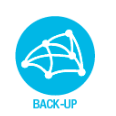 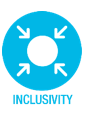 Ability to modify and adapt to new conditions
Broad engagement with diverse stakeholders
Existing systems that can replace functions of missing systems
Forth step: Action plan
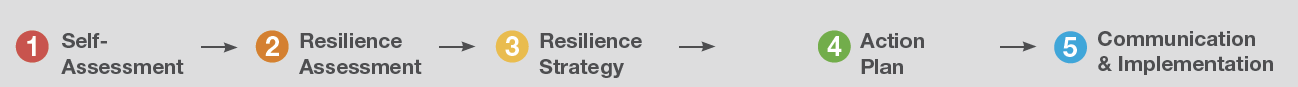 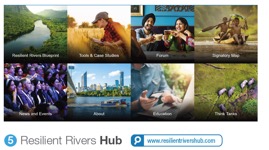 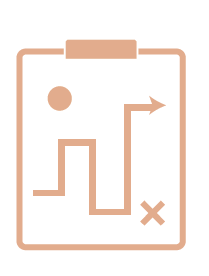 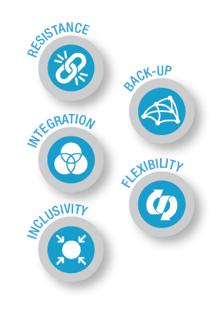 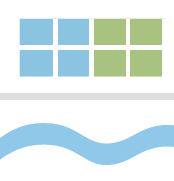 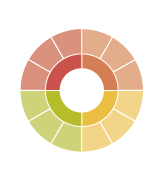 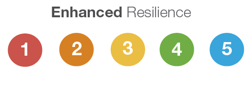 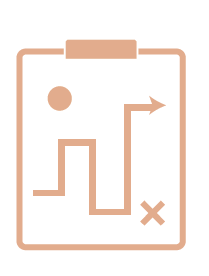 Action Plan approach
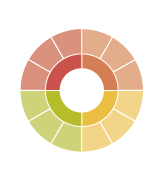 Review river resilience report card scores for the 4 goals/12 objectives
Identify which scores need improvement
Integrate with strategy for enhancing river resilience attributes
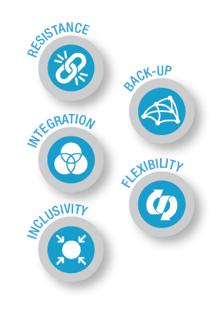 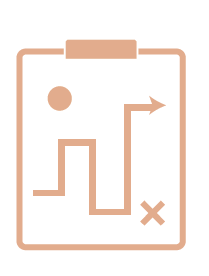 Action Plan approach
Use social network analysis to identify key stakeholders 
Identify river champions to take on leadership roles 
Build on existing plans 
Develop actions that are a) practical, b) cost effective and c) long range in terms of perspective
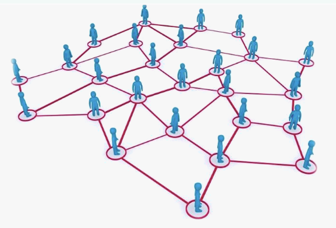 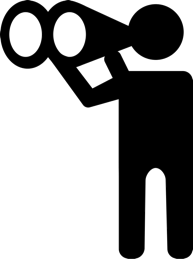 Fifth step: Communication & implementation
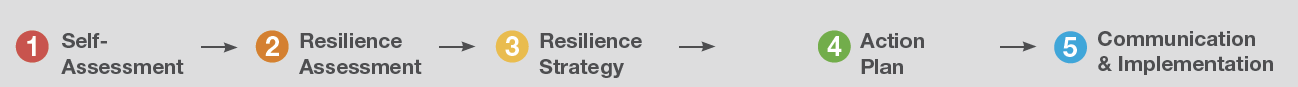 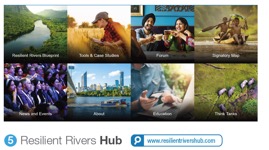 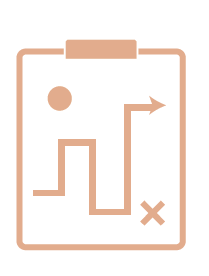 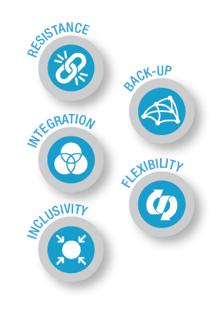 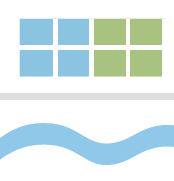 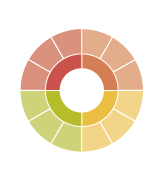 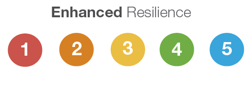 Resilient Rivers Hub
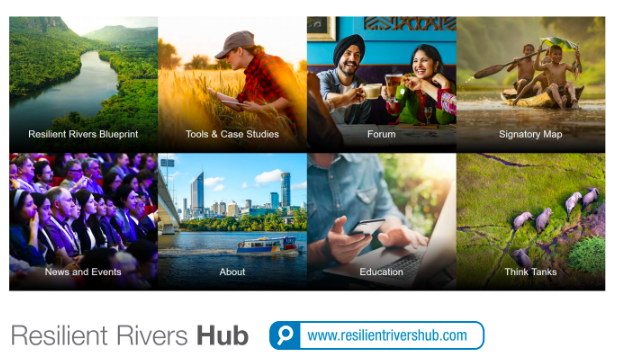 Continued development of Resilient Rivers Blueprint
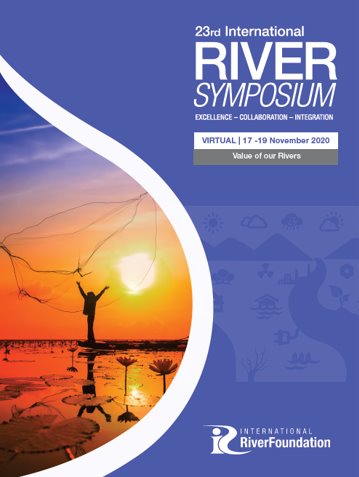 Test self-assessment surveys
Assess river resilience case studies 
Develop RiverAcademy course in River Resilience
Lead river resilience session in 2020 RiverSymposium
Work With Us
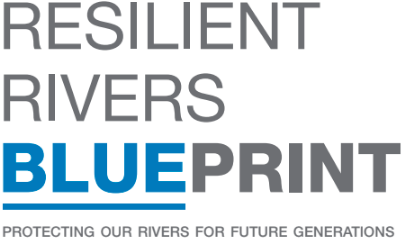 Learn more watch our videos, read our material, 
     listen to our podcasts
Join up sign the resilience pledge, assess and share your river journey & river personality
Assess resilience develop your river resilience report card 
Build resilience create a river resilience action plan to enhance resilience attributes
Share knowledge engage with the resilient rivers hub, view resilience stories of other communities and add your story
Acknowledgements
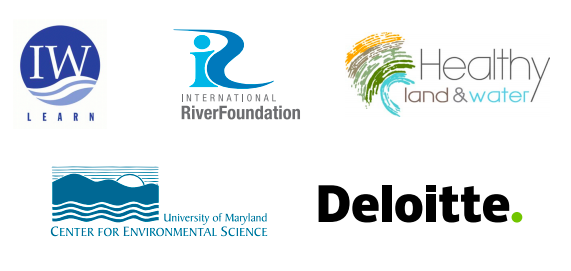 Independent Science Members
Vladimir Mamaev  United Nations Development Programme 
John Matthews  Alliance for Global Water Adaptation 
Paul Maxwell  Alluvium
QingHong Pu Australia Department of Agriculture, Water & Environment 
Niels Vlaanderen  Netherlands Ministry of Infrastructure and Water 
Ivan Zavadsky International Commission for the Protection of the Danube River
Peter Goodwin, Simon Costanzo University of Maryland Center for Environmental Science
Eva Abal, Paul Greenfield, Jacqueline Atique, Sylvia Liu  International RiverFoundation
Chi Mun Woo  Deloitte
Julie McLellan, Andrew O’Neill  Healthy Land and Water
Natalie Degger, Mish Hamid  Global Environment Facility  IW:LEARN